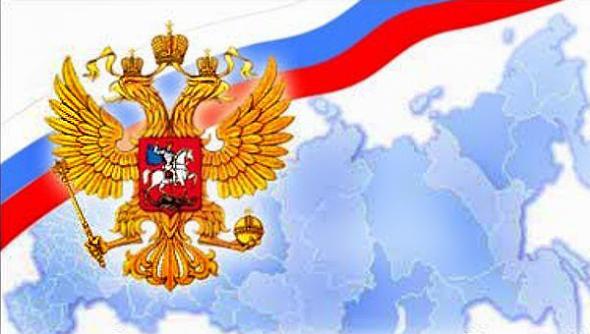 Электронное пособие к учебнику обществознания 
9 класс  
(под редакцией Л.Н Боголюбова)
Составитель: Черных И.И. , учитель истории и обществознания высшей квалификационной категории  Ванаварской средней общеобразовательной школы
с. Ванавара,  2014
Урок «Политика и власть»План изучения нового материала:1.Что такое политика?2.Политическая власть.3.Роль политики в жизни общества.4.Политическая жизнь и средства массовой информации.
Основные признаки политики:
1.В основе политики лежат интересы больших групп людей 
2.Интересы больших групп людей определяют цели политики 
3.Политика осуществляется через деятельность подчиненную целям политики 
4.Государственная власть - важнейшее средство для проведения политических целей 
5.Содержание политики определяют отношение между большими группами людей по поводу власти.
Политика – это сфера взаимоотношений между социальными группами по осуществлению общих интересов с помощью политической власти.
Особенности политической власти
1.Право отдавать распоряжения большим социальным группам. 
2.Возможность использовать суд, полицию, армию, чтобы принуждать к подчинению своей воле.
3.Дает наибольшие шансы той или иной социальной группе добиться осуществления своих интересов. 

   Власть может успешно решать свои задачи, когда пользуется своим авторитетом в народе.
Роль политики в жизни общества
1.От того какую политику проводит государство зависят условия жизни различных общественных групп, их благосостояние и степень свободы.
2.Политическая власть решает вопросы о путях и темпах обновления всех сфер жизни общества, последовательность преобразований.
Варианты использования власти
1.Во имя идеальных целей (например, для блага народа).
2.Для достижения эгоистических целей (например, получение для своей семьи различных материальных благ).
3.Ради самой власти (наслаждаться своим особым положением и возможностью управлять другими людьми).
Влияние СМИ на политическую жизнь
1.Благодаря СМИ у граждан страны складывается представление о работе органов власти, о деятельности политических организаций, о проблемах существующих в обществе;
2.Под их влиянием возникает чувство сопричастности к происходящим событиям многие вовлекаются в те или иные формы политической активности;
3.СМИ воздействуют не только на взгляды и поведения людей, но и на власть. Все это может влиять на решение властей и на способы проведения этих решений в жизнь.
Урок «Государство»
План изучения нового материала:
1. Происхождение государства.
2. Функции и признаки государства.
3. Понятие о форме государства.
4. Формы правления и территориально- государственного устройства.
5. Понятие «гражданство». Гражданство в РФ.
Теории возникновения государства
1.«Божественная» (государственная власть от Бога, а правосудие и есть проявление Божьего суда).
2.Договорная (добровольное соглашение людей как согласование интересов членов общества).
3.Теория завоевания (первые государства – результат завоеваний земледельческих общин воинственными племенами кочевников).
4.Классовая (с расколом общества на классы противоположные по своим интересам, у экономически господствующего, но малочисленного класса появилась необходимость укрепить свое положение с помощью политической власти).
5.Патриархальная ( человек есть «политическое животное» и обретает себя только в общении с себе подобными, государство вырастает из семьи формируется и живет по ее законам).
Значения понятия «государство»
организация
политической
власти,
осуществляющая
управление
обществом,
обладающая
суверенитетом
территория, имеющая определенные национальные, климатические, культурные, исторические границы
(«страна»)
Признаки государства
Публичная власть
Аппарат управления
Суверенитет
Система права
Гражданство
Налоги и сборы
Политическая деятельность
Ограниченная территория
Функции государства
Внутренние                         Внешние
1.Поддержание общественного порядка       1.Защита интересов общества на 
2.Регулирование экономики                            международной арене
3.Регулирование социальных отношений    2.Оборона страны
4.Создание и реализация законов                  3.Участие в решениях глобальных
5.Защита политической системы                    проблем
                                                                               4.Миротворческие акции
Форма государства          Как устроено государство?
Форма                 Политический
                правления                    режим                   
  Какие высшие органы              Как осуществляется
  власти существуют в                 государственная власть?
  государстве?  
     Форма территориально–                                         государственного устройства
Какова территориальная организация государственной
власти?
Формы правления государства
Монархия                              Республика
 Абсолютная (Катар)             Президентская:
Конституционная:                 США , Бразилия
Испания                                   Парламентская:                          
Швеция                                    Италия, Германия,
Япония                                     Турция
Великобритания
Формы территориально- государственного устройства
Унитарное                          Федерация:
          государство:                      а)Россия
          а)Франция                           б)США 
          б)Венгрия                            в)Канада
          в)Чехия
Гражданство
Гражданство – это устойчивая политико-правовая связь человека с государством.
Конституция РФ. Статья 6 
1.Гражданство Российской Федерации приобретается 
     и прекращается в соответствии с федеральным законом, является
     единым и равным независимо от оснований приобретения. 
2.Каждый гражданин Российской Федерации обладает на ее
     территории всеми правами и свободами и несёт равные
    обязанности, предусмотренные Конституцией Российской
     Федерации.
3. Гражданин Российской Федерации не может быть лишен своего
    гражданства или права изменить его.
Урок «Политические режимы»
План изучения нового материала:
1.Понятие «политический режим».
2.Типы политических режимов: тоталитаризм, авторитаризм, демократия.
Политическая власть–это способность и возможность проводить определенную политику используя политические партии, организации, государство.
             Особенности политической власти:
 регулирует деятельность общества;
 позволяет при необходимости принуждать большие массы людей к выполнению тех или иных задач и решений;
 распространяется на все общество;
 воплощает отношения между большими общественными группами социальными слоями, нациями.
Факторы определяющие политический режим (взаимоотношения между властью, обществом и личностью)
Идеология  
 Развитие гражданского общества
Политическая культура
Разделение властей
Многопартийность или ее отсутствие
Характеристика политических режимов
Демократия и ее виды
1. Прямая: непосредственное принятие политических решений гражданами (народное собрание в древнегреческих полисах, современный референдум).
2. Представительная: осуществление права на управление государством через передачу полномочий избранным представителям.
«Тоталитаризм посягнул на свободу мысли так как никогда прежде не могли и вообразить… не просто возбраняется выражать – даже допускать – определенные мысли, но диктуется, что именно надлежит думать; создается идеология, которая должна быть принята личностью… она изолируется насколько возможно от внешнего мира, чтобы замкнуть ее в искусственной среде, лишив возможности сопоставлений. Тоталитарное государство обязательно старается контролировать мысли и чувства своих подданных по меньшей мере столь же действенно, как контролирует их поступки».
    (Дж. Оруэлл (1903-1950) – английский писатель, автор романа «1984».
Статья 3 Конституции РФ
1.Носителем суверенитета и единственным источником власти в Российской Федерации является ее многонациональный народ.
2.Народ осуществляет свою власть непосредственно, а также через органы государственной власти и органы местного самоуправления.
3.Высшим непосредственным выражением власти народа являются референдум и свободные выборы.
4.Никто не может присваивать власть в Российской Федерации. Захват власти или присвоение властных полномочий преследуются по федеральному закону.
Из интервью президента РФ Д.А. Медведева британской газете «Файнэншл таймс», 25 марта 2008 г.
«Наша демократия совсем молода потому что ей буквально два десятилетия. Так произошло, что до этого в России просто не было демократии… Демократия как форма политического режима имеет универсальный характер и не требует какой-то дополнительной расшифровки».
Урок «Правовое государство»
План изучения нового материала:

1. Сущность правового государства.
2. Развитие идеи правового государства.
3. Основные признаки (принципы) правового государства.
Статья 1 Конституции РФ
1. Российская Федерация - Россия есть демократическое федеративное правовое государство с республиканской формой правления.                                                        
2. Наименования Российская Федерация и Россия равнозначны.
Статья 2 Конституции РФ
Человек, его права и свободы являются высшей ценностью. 

Признание, соблюдение и защита прав и свобод человека и гражданина — обязанность государства.
Ученые о правовом государстве
Платон: государство возможно только там, где господствует справедливый закон; закон – владыка над правителями, а они его рабы.
Аристотель: где отсутствует власть закона, там нет места и какой–либо форме государственного строя.
Цицерон: право должно быть выше власти.
Ш.Монтескье: вся власть в государстве должна быть строго разделена на три вида: законодательную, исполнительную и судебную.
И.Кант: государство должно быть правовым с разделением властей.
С.Я. Котляревский: принцип правового государства ставить перед законодателем – уважение к правам личности.
Признаки правового государства
Верховенство права
Незыблемость свобод и прав человека
Разделение властей
Взаимная ответственность государства и личности
Условия появления и существования правового     государства
Правовое государство не может появиться, если предварительно не созданы предпосылки для его существования.
Экономические предпосылки- многообразие форм собственности , свобода предпринимательства,  экономическая независимость и  самостоятельность индивида.
Политические предпосылки- невозможность узурпации власти, режим демократии, суверенитет индивида.
Юридические предпосылки- создание внутренне единой  и непротиворечивой системы законодательства, что обеспечивает уважение закона.
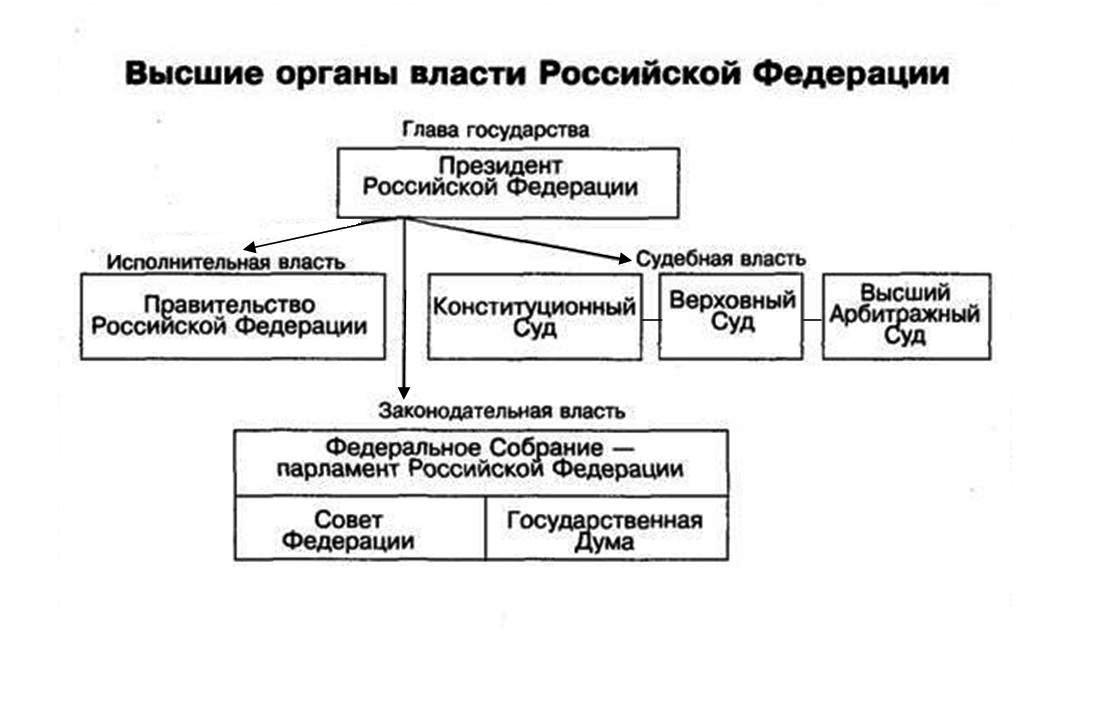 Статья 15 Конституции РФ
1. Конституция Российской Федерации имеет высшую юридическую силу, прямое действие и применяется на всей территории Российской Федерации. Законы и иные правовые акты, принимаемые в Российской Федерации, не должны противоречить Конституции Российской   Федерации. 
2. Органы государственной власти, органы местного самоуправления,  должностные лица, граждане и их объединения обязаны соблюдать Конституцию Российской Федерации и Законы. 
3. Законы подлежат официальному опубликованию. Неопубликованные законы не применяются. Любые нормативные правовые акты, затрагивающие права, свободы и обязанности человека и гражданина, не могут применяться, если они не опубликованы официально для всеобщего сведения. 
4. Общепризнанные принципы и нормы международного права и международные договоры Российской Федерации являются составной частью ее правовой системы. Если международным договором Российской Федерации установлены иные правила, чем предусмотренные законом, то применяются правила международного договора.
Статья 17 Конституции РФ
1. В Российской Федерации признаются и гарантируются права и свободы человека и гражданина согласно общепризнанным принципам и нормам международного права и в соответствии с настоящей Конституцией. 
2. Основные права и свободы человека неотчуждаемы и принадлежат каждому от рождения. 
3. Осуществление прав и свобод человека и гражданина не должно нарушать права и свободы других лиц.
Статьи 10 и 11 Конституции РФ
Статья 10 Государственная власть в Российской Федерации осуществляется на основе разделения на законодательную, исполнительную и судебную. Органы законодательной, исполнительной и судебной власти самостоятельны.

Статья 11 
1.  Государственную власть в Российской Федерации осуществляют     Президент Российской Федерации, Федеральное Собрание (Совет  Федерации и Государственная Дума), Правительство Российской Федерации, суды Российской Федерации.

2. Государственную власть в субъектах Российской Федерации осуществляют образуемые ими органы государственной власти.

3. Разграничение предметов ведения и полномочий между органами   государственной власти Российской Федерации и органами государственной власти субъектов Российской Федерации осуществляется настоящей Конституцией, Федеративным и иными договорами о разграничении предметов ведения и полномочий.
Статья 80
    1. Президент Российской Федерации является главой государства.
Статья 95
    1. Федеральное Собрание состоит из двух палат - Совета Федерации и Государственной Думы.                         
 Статья 96
    1.  Государственная Дума избирается сроком на пять лет.
 Статья 105
    1.  Федеральные законы принимаются Государственной Думой.
 Статья 110
    1. Исполнительную власть Российской Федерации осуществляет Правительство Российской Федерации.
 Статья 111
    1. Председатель Правительства Российской Федерации назначается Президентом Российской Федерации с согласия Государственной Думы.
Урок «Гражданское общество и государство»
План изучения нового материала:
1.Что такое гражданское общество?
2. Местное самоуправление.
3. Общественная палата.
Органы местного самоуправления по Конституции РФ
Статья 130 1. Местное самоуправление в Российской Федерации обеспечивает самостоятельное решение населением вопросов местного значения, владение, пользование и распоряжение муниципальной собственностью. 2. Местное самоуправление осуществляется гражданами путем референдума, выборов, других форм прямого волеизъявления, через выборные и другие органы местного самоуправления. 

Статья 131 1. Местное самоуправление осуществляется в городских, сельских поселениях и на других территориях с учетом исторических и иных местных традиций. Структура органов местного самоуправления определяется населением самостоятельно. 2. Изменение границ территорий, в которых осуществляется местное самоуправление, допускается с учетом мнения населения соответствующих территорий.
Статья 132
    1. Органы местного самоуправления самостоятельно управляют муниципальной собственностью, формируют, утверждают и исполняют местный бюджет, устанавливают местные налоги и сборы, осуществляют охрану общественного порядка, а также решают иные вопросы местного значения.2. Органы местного самоуправления могут наделяться законом отдельными государственными полномочиями с передачей необходимых для их осуществления материальных и финансовых средств. Реализация переданных полномочий подконтрольна государству.
Статья 133 1. Местное самоуправление в Российской Федерации гарантируется правом на судебную защиту, на компенсацию дополнительных расходов, возникших в результате решений, принятых органами государственной власти, запретом на ограничение прав местного самоуправления, установленных Конституцией Российской Федерации и федеральными законами.
Общественная палата в РФ
Общественная палата России – это структура, созданная для взаимодействия общества с органами государственной власти. Основная ее задача – контролировать, соблюдаются ли в процессе разработки законов интересы и права простых граждан. Появилась Общественная палата в апреле 2005 года.
    Функционирует она на добровольной основе. Заработную плату ее членам не выплачивают, но для представителей межрегиональных и региональных объединений и вновь избранных членов предусмотрена оплата проезда к местам проведения конференций и обратно, а также возмещение трат на проживание и дополнительных расходов.

    Выборы в палату проходят раз в три года, а состав формируется в три этапа. Первые 42 члена палаты назначаются указом президента. Затем, они выбирают 42-х представителей от общественных организаций. На последнем этапе кандидатуры в члены палаты выдвигают представители региональных и межрегиональных общественных объединений; решение по ним принимают утвержденные члены палаты.
Комиссии общественной палаты
Комиссия по развитию гражданского общества и взаимодействию с общественными палатами субъектов Российской Федерации
Комиссия по социальной политике, трудовым отношениям и качеству жизни граждан
Комиссия по проблемам безопасности граждан и взаимодействию с системой судебно-правоохранительных органов
Комиссия по поддержке средств массовой информации как основы гражданского общества, обеспечению свободы слова и доступа к информации
Комиссия по межнациональным отношениям и свободе совести
Комиссия по экономическому развитию и предпринимательству
Комиссия по здоровью нации, развитию спорта и туризма
Комиссия по контролю за реформой и модернизацией системы здравоохранения и демографии
Комиссия по развитию образования
Комиссия по культуре и сохранению историко-культурного наследия
Комиссия по региональному развитию и федеративным отношениям
Комиссия по местному самоуправлению и жилищно-коммунальной политике
Комиссия по проблемам национальной безопасности и социально-экономическим условиям жизни военнослужащих, членов их семей и ветеранов
Комиссия по развитию благотворительности и волонтерства
Комиссия по науке и инновациям
Из Федерального закона об общественной палате РФ от 4 апреля 2005 г.
Статья 2. Цели и задачи Общественной палаты
     Общественная палата призвана обеспечить согласование общественно значимых интересов граждан Российской Федерации, общественных объединений, органов государственной власти и органов местного самоуправления для решения наиболее важных вопросов экономического и социального развития, обеспечения национальной безопасности, защиты прав и свобод граждан Российской Федерации, конституционного строя Российской Федерации и демократических принципов развития гражданского общества в Российской Федерации путем:
    1) привлечения граждан и общественных объединений к реализации государственной политики;
     2) выдвижения и поддержки гражданских инициатив, имеющих общероссийское значение и направленных на реализацию конституционных прав, свобод и законных интересов граждан и общественных объединений;
     3) проведения общественной экспертизы проектов федеральных законов и проектов законов субъектов Российской Федерации, а также проектов нормативных правовых актов органов исполнительной власти Российской Федерации и проектов правовых актов органов местного самоуправления;
4) осуществления в соответствии с настоящим Федеральным законом общественного контроля за деятельностью Правительства Российской Федерации, федеральных органов исполнительной власти, органов исполнительной власти субъектов Российской Федерации и органов местного самоуправления, а также за соблюдением свободы слова в средствах массовой информации;
5) выработки рекомендаций органам государственной власти Российской   Федерации при определении приоритетов в области государственной поддержки общественных объединений и иных объединений граждан Российской Федерации, деятельность которых направлена на развитие гражданского общества в Российской Федерации;
6) оказания информационной, методической и иной поддержки общественным палатам, созданным в субъектах Российской Федерации, и общественным объединениям, деятельность которых направлена на развитие гражданского общества в Российской Федерации;
7) привлечения граждан, общественных объединений и представителей средств массовой информации к обсуждению вопросов, касающихся соблюдения свободы слова в средствах массовой информации, реализации права граждан на распространение информации законным способом, обеспечения гарантий свободы слова и свободы массовой информации, и выработки по данным вопросам рекомендаций;
8) осуществления международного сотрудничества в соответствии с целями и задачами, определенными настоящей статьей, и участия в работе международных организаций, а также в работе международных конференций, совещаний и других мероприятиях.
Урок «Участие граждан в политической жизни»
План изучения нового материала:
1. Выборы,  референдумы.
2. Право на равный доступ к государственной службе.
3. Обращение в органы власти.
4. Другие пути влияния на власть.
5. Значение свободы слова.
6. Опасность политического экстремизма.
7. Политика -  дело каждого?
Статья 32 Конституции РФ
Статья 32 1. Граждане Российской Федерации имеют право участвовать в управлении делами государства как непосредственно, так и через своих представителей. 
 2. Граждане Российской Федерации имеют право избирать и быть избранными в органы государственной власти и органы местного самоуправления, а также участвовать в референдуме. 
 3. Не имеют права избирать и быть избранными граждане, признанные судом недееспособными, а также содержащиеся в местах лишения свободы по приговору суда. 
4. Граждане Российской Федерации имеют равный доступ к государственной службе. 
 5. Граждане Российской Федерации имеют право участвовать в отправлении правосудия.
Статья 33 Конституции РФ
Статья 33       
    Граждане Российской Федерации имеют право обращаться лично, а также направлять индивидуальные и коллективные обращения в государственные органы и органы местного самоуправления.
Выборами называют процесс, в ходе которого избираются или переизбираются кандидаты на какой-либо пост. 
   Чаще всего понятие выборов применяется по отношению к депутатам и должностным лицам государственных органов или органов местного самоуправления. Это одна из основных форм выражения воли народа, важнейший институт современной демократии. Выборы происходят посредством голосования в специальных пунктах. Допускаются к этому процессу граждане, достигшие совершеннолетия.
Значение публичных выборов
1. Это важное средство решения вопросов власти, систематического обновления властных структур.
2. Через выборы заявления и программы кандидатов политических партий, которые в наибольшей степени отвечают интересам и потребностям народа принимают законный характер и определяют деятельность высших должностных лиц.
3. Способствуют приобщению рядовых граждан к политике , их политическому просвещению и воспитанию.
4. По средствам выборов государственная и муниципальная власти приобретают легитимность, то есть законность.
Избирательное право в РФ
В Российской Федерации существуют следующие ограничения:
1. Избирать имеют право граждане РФ, достигшие 18-летнего возраста.
2. С 18 лет можно избираться депутатом представительного органа муниципального образования.
3. С 21 года можно избираться депутатом в Государственной Думы Федерального Собрания Российской Федерации.
4. Гражданин РФ, достигший 35-летнего возраста и постоянно проживающий  в РФ не менее 10 лет может быть избран Президентом страны.
    По законам РФ ограничены в праве избирать и быть избранными: лица, признанные судом недееспособными и содержащиеся по приговору суда в местах лишения свободы.
Принципы избирательного права
1. Принцип всеобщего избирательного права.
2. Принцип равного избирательного права.
3. Принцип прямого избирательного права.
4. Тайное голосование.
5. Принцип добровольного и свободного участия граждан в выборах.
КОГО МЫ ИЗБИРАЕМ?
1.  Президента России – на 6 лет
2.  Депутатов Государственной Думы – на 5 лет
3.  Депутатов Законодательного собрания края – на 5  лет
4.  Главу местного самоуправления – на 5 лет
5.  Депутатов представительного органа муниципального образования – на 2-5 лет
Референдум–это всенародное голосование по проектам законов и другим вопросам государственного значения.
Отличие выборов от референдума
Периодичность проведения. Референдум назначается по мере возникновения вопросов, требующих народного волеизъявления. Выборы президента, парламента, а также иных органов власти проводятся один раз в 3-6 лет либо досрочно.
Круг решаемых вопросов. На выборах гражданам нужно ответить, какую партию или каких людей они хотят видеть на постах государственных органов. На референдуме высказывается мнение о возможности принятия новой конституции, разоружении, отказе от атомной энергии.
Результат. Референдум придаёт легитимность конкретному вопросу, а выборы – мандату их участника.
Цель. Выборы необходимы для формирования органов власти, референдумы – для определения условий дальнейшего развития общества.
Срок действия. Лица, получившие власть после выборов, пользуются ею в пределах заранее отведённого интервала. Решения, принятые на референдуме, имеют высшую силу и действуют бессрочно.
ПРАВО НА РАВНЫЙ ДОСТУП К ГОСУДАРСТВЕННОЙ СЛУЖБЕ -  конституционное право граждан РФ участвовать в управлении делами государства посредством занятия любой государственной должности. Институт государственной службы составляют государственные должности, вне которых  государственная служба невозможна. 

	Федеральный закон от 31 июля 1995 г. "Об основах государственной службы Российской Федерации" (п. 3 ст. 21) устанавливает исчерпывающие основания отказа принятия на государственную службу и нахождения на ней. 

	Это признание судом гражданина недееспособным или ограниченно дееспособным; лишение судом права занимать государственные должности в течение определенного срока; наличие подтвержденного заключением медицинского учреждения заболевания, препятствующего исполнению должностных обязанностей; наличие близкого родства (свойства) (родители, супруги, братья, сестры, дети) с государственными служащими при непосредственной их подчиненности или подконтрольности друг другу; отказ от представления сведений о полученных доходах и имуществе, принадлежащем на праве собственности и др. 

	Закон определяет требования, предъявляемые к кандидату на госслужбу, порядок обязательной аттестации государственных служащих, условия их труда, меры ответственности за должностные проступки, условия труда и др.
Право граждан на обращение в органы власти
Статья 33  Конституции РФ гарантирует
гражданам России право обращаться лично, а
также направлять индивидуальные и
коллективные обращения в государственные
органы и органы местного самоуправления.
Правоотношения в этой сфере регулируются
Федеральным законом «О порядке рассмотрения
обращений граждан Российской Федерации».
Что понимается под обращением гражданина?
Под обращением гражданина в рамках данного Федерального закона понимаются направленные в госорган, орган местного самоуправления или должностному лицу письменные предложение, заявление или жалоба, а также устное обращение в указанные органы. 
Предложение – это рекомендация гражданина по совершенствованию законов и иных нормативных правовых актов, деятельности госорганов и органов местного самоуправления, развитию общественных отношений, улучшению социально-экономической и иных сфер деятельности государства и общества.
Заявление – это просьба гражданина о содействии в реализации его конституционных прав и свобод или конституционных прав и свобод других лиц, либо сообщение о нарушении законов и иных нормативных правовых актов, недостатках в работе госорганов, органов местного самоуправления и должностных лиц, либо критика деятельности указанных органов и должностных лиц. 
Жалоба – это просьба гражданина о восстановлении или защите его нарушенных прав, свобод или законных интересов либо прав, свобод или законных интересов других лиц.
Должностным лицом является лицо, постоянно, временно или по специальному полномочию осуществляющее функции представителя власти либо выполняющее организационно-распорядительные, административно-хозяйственные функции в госоргане или органе местного самоуправления.
Другие пути влияния на власть
Статья 31 Конституции РФ 
   Граждане Российской Федерации имеют право собираться мирно, без оружия, проводить собрания, митинги и демонстрации, шествия и пикетирование.
Статья 29 Конституции РФ
Каждому гарантируется свобода мысли и слова. 
Не допускаются пропаганда или агитация, возбуждающие социальную, расовую, национальную или религиозную ненависть и вражду. Запрещается пропаганда социального, расового, национального, религиозного или языкового превосходства.
Никто не может быть принужден к выражению своих мнений и убеждений или отказу от них. 
Каждый имеет право свободно искать, получать, передавать, производить и распространять информацию любым законным способом. Перечень сведений, составляющих государственную тайну, определяется федеральным законом. 
Гарантируется свобода массовой информации. Цензура запрещается.
Федеральный закон от 25 июля 2002 г. «О противодействии экстремистской деятельности»
Статья 1. Основные понятия
 Для целей настоящего Федерального закона применяются следующие
основные понятия:
экстремистская деятельность (экстремизм):
     1) деятельность общественных и религиозных объединений, либо иных организаций, либо средств массовой информации, либо физических лиц по планированию, организации, подготовке и совершению действий, направленных на:
насильственное изменение основ конституционного строя и нарушение целостности Российской Федерации;
подрыв безопасности Российской Федерации;
захват или присвоение властных полномочий;
создание незаконных вооруженных формирований;
 осуществление террористической деятельности;
возбуждение расовой, национальной или религиозной розни, а также социальной розни, связанной с насилием или призывами к насилию;
 унижение национального достоинства;
осуществление массовых беспорядков, хулиганских действий и актов вандализма по мотивам идеологической, политической, расовой, национальной или религиозной ненависти либо вражды, а равно по мотивам ненависти либо вражды в отношении какой-либо социальной группы;
пропаганду исключительности, превосходства либо неполноценности граждан по признаку их отношения к религии, социальной, расовой, национальной, религиозной или языковой принадлежности;
     
2) пропаганда и публичное демонстрирование нацистской атрибутики или символики либо атрибутики или символики, сходных с нацистской атрибутикой или символикой до степени смешения;

3) публичные призывы к осуществлению указанной деятельности или совершению указанных действий;

4) финансирование указанной деятельности либо иное содействие ее осуществлению или совершению указанных действий, в том числе путем предоставления для осуществления указанной деятельности финансовых средств, недвижимости, учебной, полиграфической и материально-технической базы, телефонной, факсимильной и иных видов связи, информационных услуг, иных материально-технических средств;
экстремистская организация - общественное или религиозное объединение либо иная организация, в отношении которых по основаниям, предусмотренным настоящим Федеральным законом, судом принято вступившее в законную силу решение о ликвидации или запрете деятельности в связи с осуществлением экстремистской деятельности;
экстремистские материалы - предназначенные для обнародования документы либо информация на иных носителях, призывающие к осуществлению экстремистской деятельности либо обосновывающие или оправдывающие необходимость осуществления такой деятельности, в том числе труды руководителей национал-социалистской рабочей партии Германии, фашистской партии Италии, публикации, обосновывающие или оправдывающие национальное и (или) расовое превосходство либо оправдывающие практику совершения военных или иных преступлений, направленных на полное или частичное уничтожение какой-либо этнической, социальной, расовой, национальной или религиозной группы.
Урок «Политические партии и движения»
План изучения нового материала:
1.Общественно политические движения.
2.Политические партии.
3.Многопартийность.
Федеральный закон РФ «Об общественных объединениях» 19 мая 1995 года N 82-ФЗ
Статья 3. Содержание права граждан на объединение
        Право граждан на объединение включает в себя право создавать на добровольной основе общественные объединения для защиты общих интересов и достижения общих целей, право вступать в существующие общественные объединения либо воздерживаться от вступления в них, а также право беспрепятственно выходить из общественных объединений.
       Создание общественных объединений способствует реализации прав и законных интересов граждан.
       Граждане имеют право создавать по своему выбору общественные объединения без предварительного разрешения органов государственной власти и органов местного самоуправления, а также право вступать в такие общественные объединения на условиях соблюдения норм их уставов.
       Создаваемые гражданами общественные объединения могут регистрироваться в порядке, предусмотренном настоящим Федеральным законом, и приобретать права юридического лица либо функционировать без государственной регистрации и приобретения прав юридического лица.
Статья 4. Законы об общественных объединениях
 Содержание права граждан на объединение, основные государственные гарантии этого
права, статус общественных объединений, порядок их создания, деятельности,
реорганизации и (или) ликвидации регулируются настоящим Федеральным законом,
Гражданским кодексом Российской Федерации и другими законами об отдельных вида
общественных объединений.
Особенности, связанные с созданием, деятельностью, реорганизацией и (или) ликвидацией
отдельных видов общественных объединений - профессиональных союзов,
благотворительных и других видов общественных объединений, - могут регулироваться
специальными законами, принимаемыми в соответствии с настоящим Федеральным
законом. Деятельность указанных общественных объединений до принятия специальных
законов, а также деятельность общественных объединений, не урегулированная
специальными законами, регулируются настоящим Федеральным законом.

Статья 5. Понятие общественного объединения
Под общественным объединением понимается добровольное, самоуправляемое,
некоммерческое формирование, созданное по инициативе граждан, объединившихся на
основе общности интересов для реализации общих целей, указанных в уставе 
общественного объединения (далее - уставные цели).
 Право граждан на создание общественных объединений реализуется как непосредственно
путем объединения физических лиц, так и через юридические лица – общественные
объединения.
Статья 9. Общественное движение
Общественным движением является состоящее из участников и не имеющее
членства массовое общественное объединение, преследующее социальные,
политические и иные общественно полезные цели, поддерживаемые участниками
общественного движения.
Высшим руководящим органом общественного движения является съезд
(конференция) или общее собрание. Постоянно действующим руководящим
органом общественного движения является выборный коллегиальный орган,
подотчетный съезду (конференции) или общему собранию.
В случае государственной регистрации общественного движения его постоянно
действующий руководящий орган осуществляет права юридического лица от
имени общественного движения и исполняет его обязанности в соответствии с
уставом.
Федеральный закон РФ «О политических партиях» от 11 июля 2001 г. N 95-ФЗ
Статья 3. Понятие политической партии и ее структура

1. Политическая партия - это общественное объединение, созданное в целях
участия граждан Российской Федерации в политической жизни общества посредством
формирования и выражения их политической воли, участия в общественных и политических
акциях, в выборах и референдумах, а также в целях представления интересов граждан в
органах государственной власти и органах местного самоуправления.

 2. Политическая партия должна отвечать следующим требованиям:
	политическая партия должна иметь региональные отделения более чем в половине субъектов Российской Федерации, при этом в субъекте Российской Федерации может быть создано только одно региональное отделение данной политической партии;
 	в политической партии должно состоять не менее десяти тысяч членов политической партии, при этом более чем в половине субъектов Российской Федерации политическая партия должна иметь региональные отделения численностью не менее ста членов политической партии в соответствии с пунктом 6 статьи 23 настоящего Федерального закона. В остальных региональных отделениях численность каждого из них не может составлять менее пятидесяти членов политической партии в соответствии с пунктом 6 статьи 23 настоящего Федерального закона;
 	руководящие и иные органы политической партии, ее региональные отделения и иные структурные подразделения должны находиться на территории Российской Федерации.
Статья 8. Основные принципы деятельности политических партий
Деятельность политических партий основывается на принципах добровольности, равноправия, самоуправления, законности и гласности. Политические партии свободны в определении своей внутренней структуры, целей, форм и методов деятельности, за исключением ограничений, установленных настоящим Федеральным законом.
2. Деятельность политических партий не должна нарушать права и свободы человека и гражданина, гарантированные Конституцией Российской Федерации.
3. Политические партии действуют гласно, информация об их учредительных и программных документах является общедоступной.
4. Политические партии должны создавать мужчинам и женщинам, гражданам Российской Федерации разных национальностей, являющимся членами политической партии, равные возможности для представительства в руководящих органах политической партии, в списках кандидатов в депутаты и на иные выборные должности в органах государственной власти и органах местного самоуправления.
Отличия политических партий от общественно-политических движений
Отличия партий от общественных движений
Основными отличиями политических партий от общественных организации
являются следующие признаки партий:
   - партии всегда стремятся к достижению государственной власти, тогда как ни одна
общественная организация такой прямой цели перед собой не ставит;
  - партии предполагают идейную общность своих членов;
 - партии всегда обладают конкретным названием, лозунгами, девизами и другими
политическими символами, которые указывают на их идеологическую ориентацию.

Основными разновидностями общественных движений являются:
политические движения, массовые демократические (движения за 
демократические преобразования, антифашистские и антидиктаторские,
против расовой и национальной дискриминации и пр.); 
так называемые "новые социальные движения", получившие распространение
в последние десятилетия (антивоенные, экологические, нефеминистские  и
пр.). 
Некоторые из названных движений выдвигают в своей деятельности относительно узкие
задачи, другие поднимают вопросы общенационального, общечеловеческого характера.
Урок «Право, его роль в жизни общества и государства»
План изучения нового материала:
1.Что такое право?
2.Мера свободы, справедливости и ответственности.
3.Норма права. Закон.
4.Система законодательства.
5.Право и закон.
Мыслители полагали, что в основе права лежат мера справедливости  добра, мера свободы человека в обществе и в то же время человеческой несвободы.
Право  





 
                                                                                        государству.
Смысловые значения понятия «право»
Править, управлять, регулировать.
Справедливость, правда.
Естественное право.
Естественное право - понятие философии права и юриспруденции, означающее совокупность   неотъемлемых  принципов и прав, вытекающих из природы человека и независимых от объективной точки зрения человечества.
                                                            
Естественные права человека:
Право человека на жизнь
Право на личную неприкосновенность
Право на свободу мысли, убеждений
Право владеть имуществом и др…
Общечеловеческие правовые документы
Всеобщая Декларация прав человека 1948 года (минимальный объем прав и свобод человека)
Международный пакт об  экономических, социальных и культурных правах 1966 года
Международный пакт  о гражданских и политических правах человека 1966 года
Факультативный протокол к Международному пакту о гражданских и политических правах человека (право обращаться в Комитет по правам человека)
Норма права- это условленное и охраняемое государством общее правило
поведения, регулирующее общественные отношения, поведение людей.

Отличительные особенности нормы права
Закрепленность в законе (или других нормативных актах)
Общеобязательность
Обеспеченность силой государства 

Виды нормативных актов
Конституция(Основной закон)

Законы

Подзаконные акты
Подзаконные акты - это изданные на основании и во исполнение законов  акты, содержащие юридические нормы:
Указы Президента РФ;
Постановления Правительства РФ как акты исполнительного органа государства;
Приказы, инструкции, положение министерств, ведомств, государственных комитетов регулирующие  общественные отношения, находящегося в пределах компетенции  данной исполнительной структуры;
Решения и постановления местных  органов государственной власти и управления.
Система законодательства
Законодательство - это вся совокупность актов действующих в стране. Законодательство подразделяется на отдельные большие группы прав- отросли права.
Отрасль права - это совокупность правовых норм, которые регулируют отдельную сферу близких по своему характеру общественных отношений (на пример: трудовое право, семейное право и т.д.)
     В Росси система законодательства включает в себя около 30 отраслей. Самые важные: конституционная отрасль права, гражданское право, семейное право, административное право .
Институт права - это обособленная группа норм внутри отрасли права( в гражданском праве например:  институт купли-продажи, институт дарения , в уголовном- институт необходимой обороны, институт невменяемости и т.д.)
Соотношение права и закона
Проблема соотношения права и закона существовала практически всегда. Суть данной проблемы кратно сводится к следующему. Существуют законы, соответствующие правовым критериям, которые и считаются «правовыми законами». Здесь право и закон совпадают. Но есть и такие законы, которые не отвечают правовым критериям, а, значит, с правом не совпадают. В данном случае для разрешения проблемы соотношения права и закона, как и в решении вопроса о соотношении государства и права, сталкиваются два различных подхода.

Один из них ориентирован на то, что государство является единственным и исключительным источником права и что все то, о чем говорит государство через свои законы, это и есть право.
Другой подход основывается на том, что право как регулятор общественных отношений считается относительно независимым от государства и закона или даже предшествующим закону, в качестве естественного права, социально—исторически обусловленного, рождающегося в объективных общественных отношениях. В данном случае государство и право признаются относительно самостоятельными по отношению друг к другу институтами. Право при этом определяется, как форма свободы в реальных отношениях, реальная мера этой свободы. При таком правопонимании государство не только не рассматривается в качестве творца или источника права, но, и наоборот, само объявляется связанным или, по крайней мере, значительно ограниченным правом в своих действиях. Оно представляется в качестве института, который не только устанавливает, сколько формулирует или выводит право, благодаря законотворческой деятельности, из объективно существующей экономической, социально—политической и иной действительности. Государство, в этом случае, творец и источник законов, но не права. Государство монополизирует законотворческую, а не правотворческую деятельность.
Урок «Правоотношения и субъекты права »
План изучения нового материала:
1.Сущность и особенности  правоотношения.
2.Субъекты  правоотношения.
ГРАЖДАНСКИЙ КОДЕКС РФ, Статья 152.
1. Гражданин вправе требовать по суду опровержения порочащих его честь, достоинство или деловую репутацию сведений, если распространивший такие сведения не докажет, что они соответствуют действительности. 
        По требованию заинтересованных лиц допускается защита чести и достоинства гражданина и после его смерти. 

 2. Если сведения, порочащие честь, достоинство или деловую репутацию гражданина, распространены в средствах массовой информации, они должны быть опровергнуты в тех же средствах массовой информации. 
        Если указанные сведения содержатся в документе, исходящем от организации, такой документ подлежит замене или отзыву. Порядок опровержения в иных случаях устанавливается судом. 

3. Гражданин, в отношении которого средствами массовой информации опубликованы сведения, ущемляющие его права или охраняемые законом интересы, имеет право на опубликование своего ответа в тех же средствах массовой информации.
4. Если решение суда не выполнено, суд вправе наложить на нарушителя штраф, взыскиваемый в размере и в порядке, предусмотренных процессуальным законодательством, в доход Российской Федерации. Уплата штрафа не освобождает нарушителя от обязанности выполнить предусмотренное решением суда действие.

5. Гражданин, в отношении которого распространены сведения, порочащие его честь, достоинство или деловую репутацию, вправе наряду с опровержением таких сведений требовать возмещения убытков и морального вреда, причиненных их распространением. 

6. Если установить лицо, распространившее сведения, порочащие честь, достоинство или деловую репутацию гражданина, невозможно, лицо, в отношении которого такие сведения распространены, вправе обратиться в суд с заявлением о признании распространенных сведений не соответствующими действительности. 

7. Правила настоящей статьи о защите деловой репутации гражданина соответственно применяются к защите деловой репутации юридического лица.
Урок «Правонарушения и юридическая ответственность»
План изучения нового материала:
1. Правонарушение и его признаки.
2. Виды правонарушения.
3. Юридическая ответственность.
4. Виды юридической ответственности.
5. Презумпция невиновности.
Виды правонарушений
проступки
преступления
Уголовный кодекс РФ. Статья 14
Преступлением признается виновно совершенное     общественно опасное деяние, запрещенное настоящим Кодексом под угрозой наказания. 

2. Не является преступлением действие (бездействие),    хотя формально и содержащее признаки какого-либо деяния, предусмотренного настоящим Кодексом, но в силу малозначительности не представляющее общественной опасности.
Задачи Уголовного кодекса Российской Федерации  (статья 2)
1. Задачами настоящего Кодекса являются: охрана прав и свобод человека и гражданина, собственности, общественного порядка и общественной безопасности, окружающей среды, конституционного строя Российской Федерации от преступных посягательств, обеспечение мира и безопасности человечества, а также предупреждение преступлений.
2.Для осуществления этих задач настоящий Кодекс устанавливает основание и принципы уголовной ответственности, определяет, какие опасные для личности, общества или государства деяния признаются преступлениями, и устанавливает виды наказаний и иные меры уголовно-правового характера за совершение преступлений.
Статья 20. «Возраст, с которого наступает уголовная ответственность»
1. Уголовной ответственности подлежит лицо, достигшее ко времени совершения преступления шестнадцатилетнего возраста.

2. Лица, достигшие ко времени совершения преступления четырнадцатилетнего возраста, подлежат уголовной ответственности за убийство (статья 105), умышленное причинение тяжкого вреда здоровью (статья 111), умышленное причинение средней тяжести вреда здоровью (статья 112), похищение человека (статья 126), изнасилование (статья 131), насильственные действия сексуального характера (статья 132), кражу (статья 158), грабеж (статья 161), разбой (статья 162), вымогательство (статья 163), неправомерное завладение автомобилем или иным транспортным средством без цели хищения (статья 166), умышленные уничтожение или повреждение имущества при отягчающих обстоятельствах (часть вторая статьи 167), террористический акт (статья 205), захват заложника (статья 206), заведомо ложное сообщение об акте терроризма (статья 207), хулиганство при отягчающих обстоятельствах (часть вторая статьи 213), вандализм (статья 214), хищение либо вымогательство оружия, боеприпасов, взрывчатых веществ и взрывных устройств (статья 226), хищение либо вымогательство наркотических средств или психотропных веществ (статья 229), приведение в негодность транспортных средств или путей сообщения (статья 267).
3. Если несовершеннолетний достиг возраста, предусмотренного частями первой или второй настоящей статьи, но вследствие отставания в психическом развитии, не связанном с психическим расстройством, во время совершения общественно опасного деяния не мог в полной мере осознавать фактический характер и общественную опасность своих действий (бездействия) либо руководить ими, он не подлежит уголовной ответственности.
Статья 61. «Обстоятельства, смягчающие наказание»
1. Смягчающими обстоятельствами признаются:
а) совершение впервые преступления небольшой или средней тяжести вследствие случайного стечения обстоятельств;

б)  несовершеннолетие виновного;

в)  беременность;

г)  наличие малолетних детей у виновного;

д) совершение преступления в силу стечения тяжелых жизненных обстоятельств либо по мотиву сострадания;

е) совершение преступления в результате физического или психического принуждения либо в силу материальной, служебной или иной зависимости;
ж) совершение преступления при нарушении условий правомерности необходимой обороны, задержания лица, совершившего преступление, крайней необходимости, обоснованного риска, исполнения приказа или распоряжения;

з) противоправность или аморальность поведения потерпевшего, явившегося поводом для преступления;
     и) явка с повинной, активное способствование раскрытию и расследованию преступления, изобличению и уголовному преследованию других соучастников преступления, розыску имущества, добытого в результате преступления; 

к) оказание медицинской и иной помощи потерпевшему непосредственно после совершения   преступления, добровольное возмещение имущественного ущерба и морального вреда, причиненных в результате преступления, иные действия, направленные на заглаживание вреда, причиненного потерпевшему.
Статья 63. «Обстоятельства, отягчающие наказание»
1. Отягчающими обстоятельствами признаются:
    а) рецидив преступлений;
    б) наступление тяжких последствий в результате совершения преступления;
    в) совершение преступления в составе группы лиц, группы лиц по предварительному сговору,  организованной группы или преступного сообщества (преступной организации);
    г) особо активная роль в совершении преступления;
    д)привлечение к совершению преступления лиц, которые страдают тяжелыми психическими расстройствами либо находятся в состоянии опьянения, а также лиц, не достигших возраста, с которого наступает уголовная ответственность;
     е) совершение преступления по мотивам политической, идеологической, расовой, национальной или религиозной ненависти или вражды либо по мотивам ненависти или вражды в отношении какой-либо социальной группы;
ё) совершение преступления из мести за правомерные действия других лиц, а также с целью скрыть другое преступление или облегчить его совершение;

ж) совершение преступления в отношении лица или его близких в связи с осуществлением данным лицом служебной деятельности или выполнением общественного долга;

з) совершение преступления в отношении женщины, заведомо для виновного находящейся в состоянии беременности, а также в отношении малолетнего, другого беззащитного или беспомощного лица либо лица, находящегося в зависимости от виновного;

и) совершение преступления с особой жестокостью, садизмом, издевательством, а также мучениями для потерпевшего; 

к) совершение преступления с использованием оружия, боевых припасов, взрывчатых веществ, взрывных или имитирующих их устройств, специально изготовленных технических средств, наркотических средств, психотропных, сильнодействующих, ядовитых и радиоактивных веществ, лекарственных и иных химико-фармакологических препаратов, а также с применением физического или психического принуждения;
л) совершение преступления в условиях чрезвычайного положения, стихийного или иного общественного бедствия, а также при массовых беспорядках;

м) совершение преступления с использованием доверия, оказанного виновному в силу его служебного положения или договора;

н) совершение преступления с использованием форменной одежды или документов представителя власти;

о) совершение умышленного преступления сотрудником органа внутренних дел;

п) совершение преступления в отношении несовершеннолетнего (несовершеннолетней) родителем или иным лицом, на которое законом возложены обязанности по воспитанию несовершеннолетнего (несовершеннолетней), а равно педагогическим работником или другим работником образовательной организации, медицинской организации, организации, оказывающей социальные услуги, либо иной организации, обязанным осуществлять надзор за несовершеннолетним (несовершеннолетней); 

р) совершение преступления в целях пропаганды, оправдания и поддержки
терроризма.
1.1. Судья (суд), назначающий наказание, в зависимости от характера и степени общественной опасности преступления, обстоятельств его совершения и личности виновного может признать отягчающим обстоятельством совершение преступления в состоянии опьянения, вызванном употреблением алкоголя, наркотических средств или других одурманивающих веществ.

2. Если отягчающее обстоятельство предусмотрено соответствующей статьей Особенной части настоящего Кодекса в качестве признака преступления, оно само по себе не может повторно учитываться при назначении наказания.
Урок «Правоохранительные органы»
План изучения нового материала:
1.Правоохранительные органы: общая характеристика.
2. Суд.
3.Прокуратура.
4. Адвокатура.
5. Нотариат.
Правоохранительные органы — обособленная группа (преимущественно) государственных органов, уполномоченных осуществлять деятельность по охране правопорядка и законности, защите прав и свобод человека (правоохранительную деятельность).
Федеральный закон РФ о прокуратуре РФ (от 17.01.1992)
Прокуратура Российской Федерации - единая федеральная централизованная система органов, осуществляющих от имени Российской Федерации надзор за соблюдением Конституции Российской Федерации и исполнением законов, действующих на территории Российской Федерации.
2. В целях обеспечения верховенства закона, единства и 
укрепления законности, защиты прав и свобод человека и
гражданина, а также охраняемых законом интересов
общества и государства прокуратура Российской
Федерации осуществляет:  надзор за исполнением законов
федеральными министерствами, государственными
комитетами, службами и иными федеральными органами
исполнительной власти, представительными
(законодательными) и исполнительными органами
субъектов Российской Федерации, органами местного
самоуправления, органами военного управления,
органами контроля, их должностными лицами, а также за
соответствием законам издаваемых ими правовых актов;
Прокуратура Российской Федерации выполняет и иные функции,
установленные федеральными законами:

надзор за соблюдением прав и свобод человека и гражданина федеральными министерствами, государственными комитетами, службами и иными федеральными органами исполнительной власти, представительными (законодательными) и исполнительными органами субъектов Российской Федерации, органами местного самоуправления, органами военного управления, органами контроля, их должностными лицами, а также органами управления и руководителями коммерческих и некоммерческих организаций; 
надзор за исполнением законов органами, осуществляющими оперативно-розыскную деятельность, дознание и предварительное следствие; 
надзор за исполнением законов судебными приставами;
надзор за исполнением законов администрациями органов и учреждений, исполняющих наказание и применяющих назначаемые судом меры принудительного характера, администрациями мест содержания задержанных и заключенных под стражу; 
уголовное преследование в соответствии с полномочиями, установленными уголовно-процессуальным законодательством Российской Федерации; 
координацию деятельности правоохранительных органов по борьбе с преступностью.

3. Прокуроры в соответствии с процессуальным законодательством Российской Федерации участвуют в рассмотрении дел судами, арбитражными судами (далее - суды) опротестовывают противоречащие закону решения, приговоры, определения и постановления судов.

 4.  Прокуратура Российской Федерации принимает участие в
     правотворческой деятельности.

 5. Генеральная прокуратура Российской Федерации выпускает специальные издания.
Статья 5. Недопустимость вмешательства в осуществление прокурорского надзора
       1. Воздействие в какой-либо форме федеральных органов государственной власти, органов государственной власти субъектов Российской Федерации, органов местного самоуправления, общественных объединений, средств массовой информации, их представителей, а также должностных лиц на прокурора или следователя с целью повлиять на принимаемое им решение или воспрепятствование в какой-либо форме его деятельности влечет за собой установленную законом ответственность.
Постановлением Конституционного Суда РФ от 18 февраля 2000 г. N 3-П пункт 2 статьи 5 признан не соответствующим Конституции Российской Федерации, ее статьям 24 (часть 2), 29 (часть 4), 45, 46 (части 1 и 2) и 55 (части 2 и 3), постольку, поскольку по смыслу, придаваемому ему правоприменительной практикой, он во всех случаях приводит к отказу органами прокуратуры в предоставлении гражданину для ознакомления материалов, непосредственно затрагивающих его права и свободы, без предусмотренных законом надлежащих оснований, связанных с содержанием указанных материалов, и препятствует тем самым судебной проверке обоснованности такого отказа.
2. Прокурор и следователь не обязаны давать каких-либо объяснений по существу находящихся в их производстве дел и материалов, а также предоставлять их кому бы то ни было для ознакомления иначе как в случаях и порядке, предусмотренных федеральным законодательством.

3. Никто не вправе без разрешения прокурора разглашать материалы проверок и предварительного следствия, проводимых органами прокуратуры, до их завершения.
Статья 6. Обязательность исполнения требований прокурора
 1.Требования прокурора, вытекающие из его полномочий, перечисленных в статьях 22, 27, 30 и 33 настоящего Федерального закона, подлежат безусловному исполнению в установленный срок.
2.Статистическая и иная информация, справки, документы и их копии, необходимые при осуществлении возложенных на органы прокуратуры функций, представляются по требованию прокурора и следователя безвозмездно.
3.Неисполнение требований прокурора и следователя, вытекающих из их полномочий, а также уклонение от явки по их вызову влекут за собой установленную законом ответственность.
Закон РФ о полиции (от 07.02.2011)
Статья 1. Назначение полиции
  1. Полиция предназначена для защиты жизни, здоровья, прав и свобод граждан Российской Федерации, иностранных граждан, лиц без гражданства (далее также - граждане; лица), для противодействия преступности, охраны общественного порядка, собственности и для обеспечения общественной безопасности.
       2. Полиция незамедлительно приходит на помощь каждому, кто нуждается в ее защите от преступных и иных противоправных посягательств.
       3. Полиция в пределах своих полномочий оказывает содействие федеральным органам государственной власти, органам государственной власти субъектов Российской Федерации, иным государственным органам (далее также - государственные органы), органам местного самоуправления, иным муниципальным органам (далее также - муниципальные органы), общественным объединениям, а также организациям независимо от форм собственности (далее - организации), должностным лицам этих органов и организаций (далее - должностные лица) в защите их прав.
Статья 2. Основные направления деятельности полиции

1. Деятельность полиции осуществляется по следующим основным направлениям:
     1) защита личности, общества, государства от противоправных посягательств;
    2) предупреждение и пресечение преступлений и административных правонарушений;
   3) выявление и раскрытие преступлений, производство дознания по уголовным делам;
   4) розыск лиц;
   5) производство по делам об административных правонарушениях, исполнение административных наказаний;
   6) обеспечение правопорядка в общественных местах;
   7) обеспечение безопасности дорожного движения;
8) контроль за соблюдением законодательства Российской Федерации в области оборота оружия;
9) контроль за соблюдением законодательства Российской Федерации в области частной детективной (сыскной) и охранной деятельности;
10) охрана имущества и объектов, в том числе на договорной основе;
11) государственная защита потерпевших, свидетелей и иных участников уголовного судопроизводства, судей, прокуроров, следователей, должностных лиц правоохранительных и контролирующих органов, а также других защищаемых лиц;12) осуществление экспертно-криминалистической деятельности.
2. По решению Президента Российской Федерации сотрудники полиции могут участвовать в деятельности по поддержанию или восстановлению международного мира и безопасности.
Федеральная служба безопасности РФ представляет собой систему
государственных органов, которая в установленном законом порядке
осуществляет деятельность по защите от внутренних и внешних угроз
жизненно важных интересов личности, общества, государства.

     ФСБ осуществляется по следующим основным направлениям:
контрразведывательная деятельность;
борьба с терроризмом;
защита конституционного строя;
борьба с преступностью;
разведывательная деятельность;
пограничная деятельность;
обеспечение информационной безопасности

     Иные направления деятельности органов ФСБ определяются федеральным законодательством:
борьба с коррупцией.

Права и обязанности Федеральной службы безопасности Российской
Федерации установлены статьями 12 и 13 федерального закона «О
федеральной службе безопасности» № 40-ФЗ (от 3 апреля 1995).
Статья 1. Адвокатская деятельность
Адвокатской деятельностью является квалифицированная юридическая помощь, оказываемая на профессиональной основе лицами, получившими статус адвоката в порядке, установленном настоящим Федеральным законом, физическим и юридическим лицам (далее - доверители) в целях защиты их прав, свобод и интересов, а также обеспечения доступа к правосудию.
2. Адвокатская деятельность не является предпринимательской.
3. Не является адвокатской деятельностью юридическая помощь, оказываемая:
    работниками юридических служб юридических лиц (далее - организации), а также работниками органов государственной власти и органов местного самоуправления;
     участниками и работниками организаций, оказывающих юридические услуги, а также индивидуальными предпринимателями;
    нотариусами, патентными поверенными, за исключением случаев, когда в качестве патентного поверенного выступает адвокат, либо другими лицами, которые законом специально уполномочены на ведение своей профессиональной деятельности.  
4. Действие настоящего Федерального закона не распространяется также на органы и лиц, которые осуществляют представительство в силу закона.
Статья 3. Адвокатура и государство
1. Адвокатура является профессиональным сообществом адвокатов и как институт гражданского общества не входит в систему органов государственной власти и органов местного самоуправления.
      2. Адвокатура действует на основе принципов законности, независимости, самоуправления, корпоративности, а также принципа равноправия адвокатов.
      3. В целях обеспечения доступности для населения юридической помощи и содействия адвокатской деятельности органы государственной власти обеспечивают гарантии независимости адвокатуры, осуществляют финансирование деятельности адвокатов, оказывающих юридическую помощь гражданам Российской Федерации бесплатно в случаях, предусмотренных законодательством Российской Федерации, а также при необходимости выделяют адвокатским образованиям служебные помещения и средства связи.
       4. Каждому адвокату гарантируется социальное обеспечение, предусмотренное для граждан Конституцией Российской Федерации.
Статья 2. Нотариус в Российской Федерации
На должность нотариуса в Российской Федерации назначается в порядке, установленном настоящими Основами, гражданин Российской Федерации, имеющий высшее юридическое образование, прошедший стажировку сроком не менее одного года в государственной нотариальной конторе или у нотариуса, занимающегося частной практикой, сдавший квалификационный экзамен, имеющий лицензию на право нотариальной деятельности. Срок стажировки для лиц, имеющих стаж работы по юридической специальности не менее трех лет, может быть сокращен совместным решением органа юстиции и нотариальной палаты. Продолжительность стажировки не может быть менее шести месяцев. Порядок прохождения стажировки определяется Министерством юстиции Российской Федерации совместно с Федеральной нотариальной палатой. При совершении нотариальных действий нотариусы обладают равными правами и несут одинаковые обязанности независимо от того, работают ли они в государственной нотариальной конторе или занимаются частной практикой. Оформленные нотариусами документы имеют одинаковую юридическую силу. Нотариус, занимающийся частной практикой, должен быть членом нотариальной палаты.
Статья 15. Права нотариуса
Нотариус имеет право: совершать предусмотренные настоящими Основами нотариальные действия в интересах физических и юридических лиц, обратившихся к нему, за исключением случаев, когда место совершения нотариального действия определено законодательством Российской Федерации или международными договорами; составлять проекты сделок, заявлений и других документов, изготовлять копии документов и выписки из них, а также давать разъяснения по вопросам совершения нотариальных действий; истребовать от физических и юридических лиц сведения и документы, необходимые для совершения нотариальных действий. Законодательством республик в составе Российской Федерации нотариусу могут быть предоставлены и иные права.
Статья 16. Обязанности нотариуса
Нотариус обязан оказывать физическим и юридическим лицам содействие в осуществлении их прав и защите законных интересов, разъяснять им права и обязанности, предупреждать о последствиях совершаемых нотариальных действий, с тем чтобы юридическая неосведомленность не могла быть использована им во вред. Нотариус выполняет свои обязанности в соответствии с настоящими Основами, законодательством республик в составе Российской Федерации и присягой. Нотариус обязан хранить в тайне сведения, которые стали ему известны в связи с осуществлением его профессиональной деятельности. Суд может освободить нотариуса от обязанности сохранения тайны, если против нотариуса возбуждено уголовное дело в связи с совершением нотариального действия. Нотариус обязан отказать в совершении нотариального действия в случае его несоответствия законодательству Российской Федерации или международным договорам. Нотариус в случаях, предусмотренных законодательными актами Российской Федерации, обязан представить в налоговый орган справку о стоимости имущества, переходящего в собственность граждан, необходимую для исчисления налога с имущества, переходящего в порядке наследования или дарения.
Статья 16. Обязанности нотариуса
Нотариус обязан оказывать физическим и юридическим лицам содействие в осуществлении их прав и защите законных интересов, разъяснять им права и обязанности, предупреждать о последствиях совершаемых нотариальных действий, с тем чтобы юридическая неосведомленность не могла быть использована им во вред. Нотариус выполняет свои обязанности в соответствии с настоящими Основами, законодательством республик в составе Российской Федерации и присягой. Нотариус обязан хранить в тайне сведения, которые стали ему известны в связи с осуществлением его профессиональной деятельности. Суд может освободить нотариуса от обязанности сохранения тайны, если против нотариуса возбуждено уголовное дело в связи с совершением нотариального действия. Нотариус обязан отказать в совершении нотариального действия в случае его несоответствия законодательству Российской Федерации или международным договорам. Нотариус в случаях, предусмотренных законодательными актами Российской Федерации, обязан представить в налоговый орган справку о стоимости имущества, переходящего в собственность граждан, необходимую для исчисления налога с имущества, переходящего в порядке наследования или дарения.
Статья 17. Ответственность нотариуса
Нотариус, занимающийся частной практикой, умышленно разгласивший сведения о совершенном нотариальном действии или совершивший нотариальное действие, противоречащее законодательству Российской Федерации, обязан по решению суда возместить причиненный вследствие этого ущерб. В других случаях ущерб возмещается нотариусом, если он не может быть возмещен в ином порядке. В случае совершения нотариусом, занимающимся частной практикой, действий, противоречащих законодательству Российской Федерации, его деятельность может быть прекращена судом по представлению должностных лиц, либо органов, указанных в главе VII настоящих Основ. Нотариус, работающий в государственной нотариальной конторе, в случае совершения действий, противоречащих законодательству Российской Федерации, несет ответственность в установленном законом порядке. В случае непредставления либо несвоевременного представления в налоговый орган сведений, предусмотренных частью четвертой статьи 16 настоящих Основ, нотариус может быть привлечен в судебном порядке к ответственности в соответствии с законодательством Российской Федерации.
Статья 3. Компетенция мирового судьи
Мировой судья рассматривает в первой инстанции:1) уголовные дела о преступлениях, за совершение которых максимальное наказание не превышает трех лет лишения свободы, подсудные ему в соответствии с частью первой статьи 31 Уголовно-процессуального кодекса
     2) дела о расторжении брака, если между супругами отсутствует спор о детях;3) дела о разделе между супругами совместно нажитого имущества при цене иска, не превышающей пятидесяти тысяч рублей;
     4) дела по имущественным спорам, за исключением дел о наследовании имущества и дел, возникающих из отношений по созданию и использованию результатов интеллектуальной деятельности, при цене иска, не превышающей пятидесяти тысяч рублей;
     5) дела об определении порядка пользования имуществом;
     6) дела об административных правонарушениях, отнесенные к компетенции мирового судьи Кодексом Российской Федерации об административных правонарушениях и законами субъектов Российской Федерации.
Федеральный закон РФ «О присяжных заседателях федеральных судов общей юрисдикции в Российской Федерации» (от 20 августа 2004 г.)
Статья 2. Участие граждан Российской Федерации в осуществлении
правосудия в качестве присяжных заседателей
      1. Граждане Российской Федерации (далее - граждане) имеют право участвовать в осуществлении правосудия в качестве присяжных заседателей при рассмотрении судами первой инстанции подсудных им уголовных дел с участием присяжных заседателей. Ограничение данного права устанавливается только федеральным законом.
      2. Участие в осуществлении правосудия в качестве присяжных заседателей граждан, включенных в списки кандидатов в присяжные заседатели, является их гражданским долгом.
Статья 3. Требования, предъявляемые к присяжным заседателям
   1. Присяжными заседателями могут быть граждане, включенные в списки кандидатов в присяжные заседатели и призванные в установленном Уголовно-процессуальным кодексом Российской Федерации порядке к участию в рассмотрении судом уголовного дела.
     2. Присяжными заседателями и кандидатами в присяжные заседатели не могут быть лица:
    1) не достигшие к моменту составления списков кандидатов в присяжные заседатели возраста 25 лет;
    2) имеющие непогашенную или неснятую судимость;
    3) признанные судом недееспособными или ограниченные судом в дееспособности;
    4) состоящие на учете в наркологическом или психоневрологическом диспансере в связи с лечением от алкоголизма, наркомании, токсикомании, хронических и затяжных психических расстройств.
     3. К участию в рассмотрении судом конкретного уголовного дела в порядке, установленном Уголовно-процессуальным кодексом Российской Федерации, в качестве присяжных заседателей не допускаются также лица:
     1) подозреваемые или обвиняемые в совершении преступлений;
    2) не владеющие языком, на котором ведется судопроизводство;
    3) имеющие физические или психические недостатки, препятствующие
    полноценному участию в рассмотрении судом уголовного дела.
Урок «Конституция РФ. Основы Конституционного строя РФ»
План изучения нового материала:
1. Общая характеристика Конституции РФ.
2. Этапы развития Конституции.
3. Закон высшей юридической силы.
4. Конституционный строй.
5. Основы Российского государства.
6. Основы статуса человека и гражданина.
7. Принципы Конституционного строя РФ.
Основные ценности нашей Конституции:А) нравственные ценности;Б) ценности демократии;В) ценности патриотизма;Г) ценности международного сотрудничества;Д) ценности социального мира;Е) человек, его права и свободы являются высшей ценностью.
Главные задачи:А) закрепить и гарантировать фундаментальные права человека;Б) упорядочить государственную власть (схема);В) утвердить правосудие.
Конституционный строй - устройство общества и государства, закрепленное нормами конституционного права.
   Конституционный строй характеризуется особыми принципами (базовыми началами), лежащими в основе взаимоотношений человека, государства и общества. Сегодня в России государство является политической организацией гражданского общества, имеет демократический правовой характер и человек в нем, его права, свободы, честь, достоинство признаются высшей ценностью, а их соблюдение и защита - основной обязанностью государства.
Принципы Конституционного строя РФ:
Регулируют все стороны жизни общества и государства
Определяют правовое положение как страны в целом так и отдельной личности
Составляют правовую базу для всей системы российского права
Не могут отменяться и пересматриваться пока действует данная Конституция
Конституция РФ
Статья 2        
Человек, его права и свободы являются высшей ценностью. Признание,
соблюдение и защита прав и свобод человека и гражданина обязанность
государства. 
            
Статья 6        
Гражданство Российской Федерации приобретается и прекращается в соответствии с федеральным законом, является единым и равным независимо от оснований приобретения. 
Каждый гражданин Российской Федерации обладает на ее территории всеми правами и свободами и несет равные обязанности, предусмотренные Конституцией Российской Федерации. 
Гражданин Российской Федерации не может быть лишен своего гражданства или права изменить его.
Урок «Права и свободы человека и гражданина»
План изучения нового материала:
1.Что такое права человека?
2. От идеи к юридическим нормам.
3. Общечеловеческие правовые документы.
4. Права и свободы человека и гражданина РФ.
5. Юридические гарантии и система защиты прав человека.
6.Права ребенка.
Что такое права человека?
Права человека – это неотъемлемые права каждого человека, в независимости от его национальности, местожительства, пола, этнической принадлежности, цвета кожи, религии, языка или любых других признаков. Все люди в равной степени располагают правами человека, исключая всякого рода дискриминацию. Эти права взаимосвязаны, взаимозависимы и неделимы.
     
    Всеобщие права человека зачастую зафиксированы и гарантированы законом в форме договоров, обычного международного права, общих принципов права и других источников международного права. Международное право в области прав человека возлагает на государства обязательства по осуществлению деятельности с целью поощрения и защиты прав и основных свобод человека.
Из всеобщей декларации прав человека
Статья 1 
Все люди рождаются свободными и равными в своем достоинстве и
правах. Они наделены разумом и совестью и должны поступать в
отношении друг друга в духе братства. 

Статья 2
Каждый человек должен обладать всеми правами и всеми свободами,
провозглашенными настоящей Декларацией, без какого бы то ни было
различия, как-то в отношении расы, цвета кожи, пола, языка, религии,
политических или иных убеждений, национального или социального 
происхождения, имущественного, сословного или иного положения. 

Кроме того, не должно проводиться никакого различия на основе
политического, правового или международного статуса страны
или территории, к которой человек принадлежит, независимо от того,
является ли эта территория независимой, подопечной,
несамоуправляющейся или как-либо иначе ограниченной в своем
суверенитете.
Статья 3 
Каждый человек имеет право на жизнь, на свободу и на личную неприкосновенность. 

Статья 7 
Все люди равны перед законом и имеют право, без всякого различия, на равную защиту закона. Все люди имеют право на равную защиту от какой бы то ни было дискриминации, нарушающей настоящую Декларацию, и от какого бы то ни было подстрекательства к такой дискриминации.
Статья 10 
Каждый человек, для определения его прав и обязанностей и для
установления обоснованности предъявленного ему уголовного
обвинения, имеет право, на основе полного равенства, на то, чтобы
его дело было рассмотрено гласно и с соблюдением всех требований
справедливости независимым и беспристрастным судом. 
     
Статья 12 
Никто не может подвергаться произвольному вмешательству в его
личную и семейную жизнь, произвольным посягательствам на
неприкосновенность его жилища, тайну его корреспонденции или на
его честь и репутацию. Каждый человек имеет право на защиту
закона от такого вмешательства или таких посягательств.
Статья 15 
1. Каждый человек имеет право на гражданство. 
2. Никто не может быть произвольно лишен своего гражданства или права изменить свое гражданство. 

Статья 17 
1. Каждый человек имеет право владеть имуществом как единолично, так и совместно с другими. 
2. Никто не должен быть произвольно лишен своего имущества. 
      
Статья 18 
Каждый человек имеет право на свободу мысли, совести и религии; это право включает свободу менять свою религию или убеждения и свободу исповедовать свою религию или убеждения как единолично, так и сообща с другими, публичным или частным порядком в учении, богослужении и выполнении религиозных и ритуальных обрядов.
Статья 21 
     1. Каждый человек имеет право принимать участие в управлении своей страной непосредственно или через посредство свободно избранных представителей. 
     Статья 22 
     Каждый человек, как член общества, имеет право на социальное обеспечение и на осуществление необходимых для поддержания его достоинства и для свободного развития его личности прав в экономической, социальной и культурной областях через посредство национальных усилий и международного сотрудничества и в соответствии со структурой и ресурсами каждого государства. 
    Статья 23 
    1. Каждый человек имеет право на труд, на свободный выбор работы, на справедливые и благоприятные условия труда и на защиту от безработицы.
Статья 26 
1. Каждый человек имеет право на образование.

Статья 27 
1. Каждый человек имеет право свободно участвовать в культурной жизни общества, наслаждаться искусством, участвовать в научном прогрессе и пользоваться его благами. 

Статья 29 
1. Каждый человек имеет обязанности перед обществом, в котором только и возможно свободное и полное развитие его личности.
Конституция РФ
Статья 2
Человек, его права и свободы являются высшей
ценностью. Признание, соблюдение и защита
прав и свобод человека и гражданина —
обязанность государства.
Юридические гарантии защиты прав человека по Конституции РФ
Статья 46
      Каждому гарантируется судебная защита его прав и свобод.
      Статья 47
      Никто не может быть лишен права на рассмотрение его дела в том суде и тем судьей, к подсудности которых оно отнесено законом.
      Статья 48
      Каждому гарантируется право на получение квалифицированной юридической помощи. В случаях, предусмотренных законом, юридическая помощь оказывается бесплатно.
      Статья 49
      Каждый обвиняемый в совершении преступления считается невиновным, пока его виновность не будет доказана в предусмотренном федеральным законом порядке и установлена вступившим в законную силу приговором суда.
      Статья 50
      Никто не может быть повторно осужден за одно и то же преступление.
Статья 51
   Никто не обязан свидетельствовать против себя самого, своего супруга и  
   близких родственников, круг которых определяется федеральным законом.
   Статья 52
   Права потерпевших от преступлений и злоупотреблений властью
    охраняются законом. Государство обеспечивает потерпевшим доступ к
    правосудию и компенсацию причиненного ущерба.
    Статья 53
    Каждый имеет право на возмещение государством вреда, причиненного незаконными действиями (или бездействием) органов государственной власти или их должностных лиц.
    Статья 54
     Закон, устанавливающий или отягчающий ответственность, обратной силы не имеет.
    Статья 80
    Президент Российской Федерации является гарантом Конституции Российской Федерации, прав и свобод человека и гражданина. В установленном Конституцией Российской Федерации порядке он принимает меры по охране суверенитета Российской Федерации, ее независимости и государственной целостности, обеспечивает согласованное функционирование и взаимодействие органов государственной власти.
Права ребёнка
Права ребёнка - свод прав детей, зафиксированных в международных документах по правам ребёнка. Согласно Конвенции о правах ребенка, ребенок - это лицо, не достигшее 18 лет. Государство взяло на себя обязательство защищать детей, поэтому они имеют такие же права, как и взрослые.
Нормативно-правовые документы, регулирующие права детей
- Декларация прав ребёнка (1959 год)- Конвенция ООН о правах ребёнка (1989 год)- Всемирная декларация об обеспечении выживания, защиты и развития детей
      (1990 год).
Декларация прав ребёнка является первым международным документом, в котором родители, а также добровольные организации, местные власти, национальные правительства призываются к признанию и соблюдению прав детей путём законодательных и других мер. На основе декларации прав ребёнка был разработан другой важнейший международный документ -Конвенция о правах ребёнка. Здесь впервые ребёнок рассматривается не только как объект, требующий специальной защиты, но и как субъект права, которому предоставлен весь спектр прав человека. Чтобы сориентироваться в большом количестве норм Конвенции, их объединили в отдельные группы:I  группа прав – на жизнь, на имя.II  группа прав – на семейное благополучие.III  группа прав – свободное развитие личности.IV  группа прав – обеспечивает здоровье детей.V   группа прав -  способствует образованию детей.
VI   группа прав – защита ребёнка от разных видов эксплуатации.
Российские документы о правах ребенка
Конвенция не является документом прямого действия, на её основе разрабатываются нормативно-правовые документы федерального и регионального уровня. Кроме того, права детей представлены в федеральных актах и конкретизированы в документах на уровне региона. Согласно Конституции РФ, материнство, детство и семья находятся под защитой государства. Для создания и развития механизма реализации прав ребёнка на защиту, декларированных в Конвенции и гарантированных Конституции РФ, принят целый ряд законодательных актов: Семейный кодекс Российской Федерации, Закон «Об основных гарантиях прав ребёнка в  Российской Федерации», Закон «Об образовании в Российской Федерации».
Урок «Гражданские правоотношения»
План изучения нового материала:
1. Сущность гражданского права.
2.Особенности гражданский правоотношений.
3. Виды договоров и гражданская дееспособность несовершеннолетних.
4. Защита прав потребителей.
Статья 420. Понятие договора

Договором признается соглашение двух или нескольких
лиц об установлении, изменении или прекращении
гражданских прав и обязанностей.
   
К договорам применяются правила о двух- и
многосторонних сделках, предусмотренные главой 9
настоящего Кодекса.

К договорам, заключаемым более чем двумя сторонами,
общие положения о договоре применяются, если это не
противоречит многостороннему характеру таких
договоров.
Статья 27 ГК РФ - Эмансипация
1. Несовершеннолетний, достигший шестнадцати лет, может быть объявлен полностью дееспособным, если он работает по трудовому договору, в том числе по контракту, или с согласия родителей, усыновителей или попечителя занимается предпринимательской деятельностью.
      Объявление несовершеннолетнего полностью дееспособным (эмансипация) производится по решению органа опеки и попечительства - с согласия обоих родителей, усыновителей или попечителя либо при отсутствии такого согласия - по решению суда.
      2. Родители, усыновители и попечитель не несут ответственности по обязательствам эмансипированного несовершеннолетнего, в частности по обязательствам, возникшим вследствие причинения им вреда.
Правоспособность и дееспособность юридических лиц
Правоспособность и дееспособность юридических лиц по сравнению с правоспособностью и дееспособностью граждан имеют свои особенности. Во-первых, правоспособность и дееспособность юридического лица возникают одновременно - с момента его государственной регистрации. Во-вторых, правоспособность юридических лиц может быть как общей, так и специальной. Общей правоспособностью обладают коммерческие организации (за исключением унитарных предприятий), они могут заниматься любым видом деятельности. Специальная правоспособность определяется целями деятельности юридического лица, предусмотренными в его учредительных документах (ст. 49 ГК РФ). Отдельными видами деятельности, перечень которых определяется законодательными актами, юридическое лицо может заниматься только на основании специального разрешения (лицензии).
Федеральный закон РФ (от 7 февраля 1992 г.) "О защите прав потребителей"
Настоящий Закон регулирует отношения, возникающие между потребителями и изготовителями, исполнителями, продавцами при продаже товаров (выполнении работ, оказании услуг), устанавливает права потребителей на приобретение товаров (работ, услуг) надлежащего качества и безопасных для жизни, здоровья, имущества потребителей и окружающей среды, получение информации о товарах (работах, услугах) и об их изготовителях (исполнителях, продавцах), просвещение, государственную и общественную защиту их интересов, а также определяет механизм реализации этих прав.
     (в ред. Федерального закона от 21.12.2004 N 171-ФЗ)
Урок «Право на труд. Трудовые правоотношения.»
1)Право на труд.
2)Трудовые правоотношения.
Конституция РФ, Статья 37
1. Труд свободен. Каждый имеет право свободно распоряжаться своими способностями к труду, выбирать род деятельности и профессию. 
2.Принудительный труд запрещен.
3. Каждый имеет право на труд в условиях, отвечающих требованиям безопасности и гигиены, на вознаграждение за труд без какой бы то ни было дискриминации и не ниже установленного федеральным законом минимального размера оплаты труда, а также право на защиту от безработицы. 
4. Признается право на индивидуальные и коллективные трудовые споры с использованием установленных федеральным законом способов их разрешения, включая право на забастовку. 
5. Каждый имеет право на отдых. Работающему по трудовому договору гарантируются установленные федеральным законом продолжительность рабочего времени, выходные и праздничные дни, оплачиваемый ежегодный отпуск.
Трудовое правоотношение — это добровольная юридическая связь работника с работодателем, в которой обе стороны в процессе производства подчинены правилам внутреннего трудового распорядка, трудовому законодательству, коллективному и индивидуальному трудовому договору.
     Субъекты трудовых правоотношений
     Участниками (субъектами) трудовых правоотношений выступают работники и работодатели. Субъектом трудового правоотношения может быть и иностранец (и как работник, и как представитель работодателя), а также работодателем может быть и отдельный гражданин, принимающий работника в качестве домработницы, личного водителя, садовника и т. п.
     Объекты трудовых правоотношений
     Объектом трудового правоотношения выступают умения, навыки, способности работника, которые он предлагает использовать работодателю и которые интересуют работодателя в процессе организованного им труда. Именно за них работодатель готов платить заработную плату. В рыночных отношениях цена работника, как и любой товар, определяется спросом и предложением.
Трудовой кодекс ( Статья 63 ТК РФ 2014 )
Заключение трудового договора допускается с лицами, достигшими возраста шестнадцати лет, за исключением случаев, предусмотренных "законодательством" о
     правовом положении иностранных граждан в Российской Федерации.
     Лица, получившие общее образование или получающие общее образование и достигшие возраста пятнадцати лет, могут заключать трудовой договор для выполнения легкого труда, не причиняющего вреда их здоровью.
     С согласия одного из родителей (попечителя) и органа опеки и попечительства трудовой договор может быть заключен с лицом, получающим общее образование и достигшим возраста четырнадцати лет, для выполнения в свободное от получения образования время легкого труда, не причиняющего вреда его здоровью и без ущерба для освоения образовательной программы.
      В организациях кинематографии, театрах, театральных и концертных организациях, цирках допускается с согласия одного из родителей (опекуна) и разрешения органа опеки и попечительства заключение трудового договора с лицами, не достигшими возраста четырнадцати лет, для участия в создании и (или) исполнении (экспонировании) произведений без ущерба здоровью и нравственному развитию. Трудовой договор от имени работника в этом случае подписывается его родителем (опекуном). В разрешении органа опеки и попечительства указываются максимально допустимая продолжительность ежедневной работы и другие условия, в которых может выполняться работа.
Трудовой Кодекс статья 21. Основные права и обязанности работника
Работник имеет право на:

- заключение, изменение и расторжение трудового договора в порядке и на  
условиях, которые установлены настоящим Кодексом, иными федеральными
законами;
- предоставление ему работы, обусловленной трудовым договором;
- рабочее место, соответствующее государственным нормативным
требованиям
- охраны труда и условиям, предусмотренным коллективным договором;
- своевременную и в полном объеме выплату заработной платы в
соответствии со  своей квалификацией, сложностью труда, количеством и
качеством выполненной работы;
- отдых, обеспечиваемый установлением нормальной продолжительности
рабочего времени, сокращенного рабочего времени для отдельных профессий
и категорий работников, предоставлением еженедельных выходных дней,
нерабочих праздничных дней, оплачиваемых ежегодных отпусков;
- полную достоверную информацию об условиях труда и требованиях охраны
труда на рабочем месте, включая реализацию прав, предоставленных
законодательством о специальной оценке условий труда;
- подготовку и дополнительное профессиональное образование в порядке, установленном настоящим Кодексом, иными федеральными законами;
      -   объединение, включая право на создание профессиональных союзов и вступление в них для защиты своих трудовых прав, свобод и законных интересов;
      -   участие в управлении организацией в предусмотренных настоящим Кодексом, иными федеральными законами и коллективным договором формах;
      -   ведение коллективных переговоров и заключение коллективных договоров и соглашений через своих     представителей, а также на информацию о выполнении коллективного договора, соглашений;
      -   защиту своих трудовых прав, свобод и законных интересов всеми не запрещенными законом способами;
      -  разрешение индивидуальных и коллективных трудовых споров, включая право на забастовку, в порядке, установленном настоящим Кодексом, иными федеральными законами;
      -  возмещение вреда, причиненного ему в связи с исполнением трудовых обязанностей, и компенсацию морального вреда в порядке, установленном настоящим Кодексом, иными федеральными законами;
     -    обязательное социальное страхование в случаях, предусмотренных федеральными законами.
Работник обязан:
   добросовестно исполнять свои трудовые обязанности, возложенные на него трудовым договором;
     соблюдать правила внутреннего трудового распорядка;
     соблюдать трудовую дисциплину;
     выполнять установленные нормы труда;
     соблюдать требования по охране труда и обеспечению безопасности труда;
     бережно относиться к имуществу работодателя (в том числе к имуществу третьих лиц, находящемуся у работодателя, если работодатель несет ответственность за сохранность этого имущества) и других работников;
     незамедлительно сообщить работодателю либо непосредственному руководителю о возникновении ситуации, представляющей угрозу жизни и здоровью людей, сохранности имущества работодателя (в том числе имущества третьих лиц, находящегося у работодателя, если работодатель несет ответственность за сохранность этого имущества).
Урок «Семейные правоотношения»
План изучения нового материала:
1. Юридические понятия семьи и брака.
2. Условия и порядок заключения брака.
3. Сущность и особенности семейных правоотношений.
4. Правоотношения супругов.
5. Правоотношения родителей и детей.
Брак можно определить как юридически оформленный добровольный и равноправный союз мужчины и женщины, направленный на создание семьи и порождающий для супругов личные и имущественные права и обязанности.Семья - это группа людей, основанная на кровном родстве или заключении брака.
Чтобы усвоить определение семьи,
ознакомьтесь с её главными
признаками:
совместное проживание;
наличие общих детей (в большинстве случаев);
соблюдение прав и обязанностей, которые предусматривает законодательство;
наличие материальной и моральной общности;
взаимная поддержка членов семьи.
Содержание семейного правоотношения
Семейное правоотношение - это общественное отношение,
урегулированные нормами семейного права. 
Субъекты семейного правоотношения. Субъектами семейного
правоотношения могут быть: во-первых, лишь физические лица; 
во-вторых, лишь те физические лица, которые находятся в браке,
кровном породнении или отношениях усыновления. 
Семейный кодекс устанавливает следующий перечень субъектов
семейного правоотношения: 
1) супружество; 
2) родители, дети, усыновители, усыновленные; 
3) баба, дед, прабабушка, прадед, внуки, правнуки; 
4) родной брат, родные сестры; мачеха, отчим, падчерица, пасынок.
Права ребенка по семейному кодексу РФ
Статья 54. Право ребенка жить и воспитываться в семье
Статья 55. Право ребенка на общение с родителями и другими
родственниками
 Статья 56. Право ребенка на защиту
1. Ребенок имеет право на защиту своих прав и законных интересов. Защита прав и законных интересов ребенка осуществляется родителями (лицами, их заменяющими), а в случаях, предусмотренных настоящим Кодексом, органом опеки и попечительства, прокурором и судом. 
    Несовершеннолетний, признанный в соответствии с законом полностью дееспособным до достижения совершеннолетия, имеет право самостоятельно осуществлять свои права и обязанности, в том числе право на защиту. 
2. Ребенок имеет право на защиту от злоупотреблений со стороны родителей (лиц, их заменяющих).
    При нарушении прав и законных интересов ребенка, в том числе при невыполнении или при ненадлежащем выполнении родителями (одним из них) обязанностей по воспитанию, образованию ребенка либо при злоупотреблении родительскими правами, ребенок вправе самостоятельно обращаться за их защитой в орган опеки и попечительства, а по достижении возраста четырнадцати лет в суд.
Статья 57. Право ребенка выражать свое мнение
  Статья 58. Право ребенка на имя, отчество и фамилию
  Статья 60. Имущественные права ребенка
  1. Ребенок имеет право на получение содержания от своих родителей и других членов семьи в порядке и в размерах, которые установлены разделом V настоящего Кодекса.
  2. Суммы, причитающиеся ребенку в качестве алиментов, пенсий, пособий, поступают в распоряжение родителей (лиц, их заменяющих) и расходуются ими на содержание, воспитание и образование ребенка.
   Статья 87. Обязанности совершеннолетних детей по содержанию родителей 
  1.Трудоспособные совершеннолетние дети обязаны содержать своих нетрудоспособных нуждающихся в помощи родителей и заботиться о них.
   2. При отсутствии соглашения об уплате алиментов алименты на нетрудоспособных нуждающихся в помощи родителей взыскиваются с трудоспособных совершеннолетних детей в судебном порядке.
Урок «Административные правоотношения»
План изучения нового материала
1.Административное право.
2.Понятия и черты административного правоотношения.
3.Административные правонарушения.
Статья 2.1. Административное правонарушение
1.Административным правонарушением признается
противоправное, виновное действие (бездействие) физического
или юридического лица, за которое настоящим Кодексом или
законами субъектов Российской Федерации об административных
правонарушениях установлена административная ответственность.
2.Юридическое лицо признается виновным в совершении
административного правонарушения, если будет установлено, что у
него имелась возможность для соблюдения правил и норм, за
нарушение которых настоящим Кодексом или законами субъекта
Российской Федерации предусмотрена административная
ответственность, но данным лицом не были приняты все зависящие
от него меры по их соблюдению.
3.Назначение административного наказания юридическому лицу не
освобождает от административной ответственности за данное
правонарушение виновное физическое лицо, равно как и
привлечение к административной или уголовной ответственности
физического лица не освобождает от административной
ответственности за данное правонарушение юридическое лицо.
Статья 3.2. Виды административных наказаний
1. За совершение административных правонарушений могут
устанавливаться и применяться следующие административные
наказания:     1) предупреждение;     2) административный штраф;     3) возмездное изъятие орудия совершения или предмета административного правонарушения;     4) конфискация орудия совершения или предмета административного правонарушения;     5) лишение специального права, предоставленного физическому лицу;     6) административный арест;     7) административное выдворение за пределы Российской Федерации иностранного гражданина или лица без гражданства;     8) дисквалификация.
Урок «Уголовно-правовые отношения»
План изучения нового
материала:
1.Особенности уголовного права и уголовно – правовых отношений.
2.Понятие преступления.
3.Уголовное наказание и ответственность несовершеннолетних.
Уголовное право
Основной источник – УК РФ
(принят в 1997 г)
Основные понятия – 
преступление и наказание
Уголовная ответственность- с 16 лет
За отдельные преступления- с 14 лет
Против личности
В сфере экономики
Против общественной безопасности
И общественного порядка
Квалификация 
Преступлений
(по особенной
 части УК РФ)
Против государственной власти
Против военной службы
Против мира и безопасности
 человечества
Участниками (субъектами) уголовно-правовых отношений являются, с одной стороны, лица, совершившие преступные деяния, с другой- государство в лице правоохранительных органов и суда.
Содержание этих правоотношений составляют права и обязанности сторон.
Признаки преступления.
Общественная опасность
Противоправность
Виновность
Из Уголовного кодекса РФ
Статья 37. Необходимая оборона
      1. Не является преступлением причинение вреда посягающему лицу в состоянии необходимой обороны, то есть при защите личности и прав обороняющегося или других лиц, охраняемых законом интересов общества или государства от общественно опасного посягательства, если это посягательство было сопряжено с насилием, опасным для жизни обороняющегося или другого лица, либо с непосредственной угрозой применения такого насилия.
2. Защита от посягательства, не сопряженного с насилием, опасным для жизни обороняющегося или другого лица, либо с непосредственной угрозой применения такого насилия, является правомерной, если при этом не было допущено превышения пределов необходимой обороны, то есть умышленных действий, явно не соответствующих характеру и опасности посягательства. 
      2.1. Не являются превышением пределов необходимой обороны действия обороняющегося лица, если это лицо вследствие неожиданности посягательства не могло объективно оценить степень и характер опасности нападения.
3. Право на необходимую оборону имеют в равной мере все лица независимо от их профессиональной или иной специальной подготовки и служебного положения. Это право принадлежит лицу независимо от возможности избежать общественно опасного посягательства или обратиться за помощью к другим лицам или органам власти.
Статья 38. Причинение вреда при задержании лица, совершившего преступление 
       1. Не является преступлением причинение вреда лицу, совершившему преступление, при его задержании для доставления органам власти и пресечения возможности совершения им новых преступлений, если иными средствами задержать такое лицо не представлялось возможным и при этом не было допущено превышения необходимых для этого мер. 
       2. Превышением мер, необходимых для задержания лица, совершившего преступление, признается их явное несоответствие характеру и степени общественной опасности совершенного задерживаемым лицом преступления и обстоятельствам задержания, когда лицу без необходимости причиняется явно чрезмерный, не вызываемый обстановкой вред. Такое превышение влечет за собой уголовную ответственность только в случаях умышленного причинения вреда.
Статья 39. Крайняя необходимость 

      1. Не является преступлением причинение вреда охраняемым уголовным законом интересам в состоянии крайней необходимости, то есть для устранения опасности, непосредственно угрожающей личности и правам данного лица или иных лиц, охраняемым законом интересам общества или государства, если эта опасность не могла быть устранена иными средствами и при этом не было допущено превышения пределов крайней необходимости. 
      2. Превышением пределов крайней необходимости признается причинение вреда, явно не соответствующего характеру и степени угрожавшей опасности и обстоятельствам, при которых опасность устранялась, когда указанным интересам был причинен вред равный или более значительный, чем предотвращенный. Такое превышение влечет за собой уголовную ответственность только в случаях умышленного причинения вреда.
Статья 40. Физическое или психическое принуждение      
	1.Не является преступлением причинение вреда охраняемым уголовным законом интересам в результате физического принуждения, если вследствие такого принуждения лицо не могло руководить своими действиями (бездействием). 
      2. Вопрос об уголовной ответственности за причинение вреда охраняемым у головным законом интересам в результате психического принуждения, а также в результате физического принуждения, вследствие которого лицо сохранило возможность руководить своими действиями, решается с учетом положений статьи 39 настоящего Кодекса.
Статья 41. Обоснованный риск
       1. Не является преступлением причинение вреда охраняемым уголовным законом интересам при обоснованном риске для достижения общественно полезной цели.
       2. Риск признается обоснованным, если указанная цель не могла быть достигнута не связанными с риском действиями (бездействием) и лицо, допустившее риск, предприняло достаточные меры для предотвращения вреда охраняемым уголовным законом интересам.
       3. Риск не признается обоснованным, если он заведомо был сопряжен с угрозой для жизни многих людей, с угрозой экологической катастрофы или общественного бедствия.
Статья 42. Исполнение приказа или распоряжения
      1. Не является преступлением причинение вреда охраняемым уголовным законом интересам лицом, действующим во исполнение обязательных для него приказа или распоряжения. Уголовную ответственность за причинение такого вреда несет лицо, отдавшее незаконные приказ или распоряжение.
      2. Лицо, совершившее умышленное преступление во исполнение заведомо незаконных приказа или распоряжения, несет уголовную ответственность на общих основаниях. Неисполнение заведомо незаконных приказа или распоряжения исключает уголовную ответственность.
Статья 61. Обстоятельства, смягчающие наказание
      1. Смягчающими обстоятельствами признаются:
      а) совершение впервые преступления небольшой или средней тяжести вследствие случайного стечения обстоятельств;
      б) несовершеннолетие виновного;
      в) беременность;
      г) наличие малолетних детей у виновного;
      д) совершение преступления в силу стечения тяжелых жизненных обстоятельств либо по мотиву сострадания;
      е) совершение преступления в результате физического или психического принуждения либо в силу материальной, служебной или иной зависимости;
      ж) совершение преступления при нарушении условий правомерности необходимой обороны, задержания лица, совершившего преступление, крайней необходимости, обоснованного риска, исполнения приказа или распоряжения;
з) противоправность или аморальность поведения потерпевшего, явившегося поводом для преступления;
       и) явка с повинной, активное способствование раскрытию и расследованию преступления, изобличению и уголовному преследованию других соучастников преступления, розыску имущества, добытого в результате преступления;
      к) оказание медицинской и иной помощи потерпевшему непосредственно после совершения преступления, добровольное возмещение имущественного ущерба и морального вреда, причиненных в результате преступления, иные действия, направленные на заглаживание вреда, причиненного потерпевшему.
      2. При назначении наказания могут учитываться в качестве смягчающих и обстоятельства, не предусмотренные частью первой настоящей статьи.
      3. Если смягчающее обстоятельство предусмотрено соответствующей статьей Особенной части настоящего Кодекса в качестве признака преступления, оно само по себе не может повторно учитываться при назначении наказания.
Статья 63. Обстоятельства, отягчающие наказание           1. Отягчающими обстоятельствами признаются:           а) неоднократность преступлений, рецидив преступлений;           б) наступление тяжких последствий в результате совершения преступления;           в) совершение преступления в составе группы лиц, группы лиц по предварительному сговору, организованной группы или преступного сообщества (преступной организации);           г) особо активная роль в совершении преступления;
д) привлечение к совершению преступления лиц, которые страдают тяжелыми психическими расстройствами либо находятся в состоянии опьянения, а также лиц, не достигших возраста, с которого наступает уголовная ответственность; 
е) совершение преступления по мотиву национальной, расовой, религиозной ненависти или вражды, из мести за правомерные действия других лиц, а также с целью скрыть другое преступление или облегчить его совершение; 
ж) совершение преступления в отношении лица или его близких в связи с осуществлением данным лицом служебной деятельности или выполнением общественного долга; 
з) совершение преступления в отношении женщины, заведомо для виновного находящейся в состоянии беременности, а также в отношении малолетнего, другого беззащитного или беспомощного лица либо лица, находящегося в зависимости от виновного;
и) совершение преступления с особой жестокостью, садизмом, издевательством, а также мучениями для потерпевшего;
к) совершение преступления с использованием оружия, боевых припасов, взрывчатых веществ, взрывных или имитирующих их устройств, специально изготовленных технических средств, ядовитых и радиоактивных веществ, лекарственных и иных химико-фармакологических препаратов, а также с применением физического или психического принуждения; 
л) совершение преступления в условиях чрезвычайного положения, стихийного или иного общественного бедствия, а также при массовых беспорядках; 
м) совершение преступления с использованием доверия, оказанного виновному в силу его служебного положения или договора; 
н) совершение преступления с использованием форменной одежды или документов представителя власти. 
2. Если отягчающее обстоятельство предусмотрено соответствующей статьей Особенной части настоящего Кодекса в качестве признака преступления, оно само по себе не может повторно учитываться при назначении наказания.
Статья 75. Освобождение от уголовной ответственности в связи с деятельным раскаянием    1. Лицо, впервые совершившее преступление небольшой тяжести, может быть освобождено от уголовной ответственности, если после совершения преступления добровольно явилось с повинной, способствовало раскрытию преступления, возместило причиненный ущерб или иным образом загладило вред, причиненный в результате преступления.   2. Лицо, совершившее преступление иной категории, при наличии условий, предусмотренных частью первой настоящей статьи, может быть освобождено от уголовной ответственности только в случаях, специально предусмотренных соответствующими статьями Особенной части настоящего Кодекса. 
.
Статья 76. Освобождение от уголовной ответственности в связи с примирением с потерпевшим  Лицо, впервые совершившее преступление небольшой тяжести, может быть освобождено от уголовной ответственности, если оно примирилось с потерпевшим и загладило причиненный потерпевшему вред. 

Статья 78. Освобождение от уголовной ответственности в связи с истечением сроков давности 1. Лицо освобождается от уголовной ответственности, если со дня совершения преступления истекли следующие сроки: 
а) два года после совершения преступления небольшой тяжести; 
б) шесть лет после совершения преступления средней тяжести; 
в) десять лет после совершения тяжкого преступления; 
г) пятнадцать лет после совершения особо тяжкого преступления
Статья 93. Условно-досрочное освобождение от отбывания
наказания
Условно-досрочное освобождение от отбывания наказания может
быть применено к лицам, совершившим преступление в
несовершеннолетнем возрасте, осужденным к лишению свободы,
после фактического отбытия:
а) не менее одной трети срока наказания, назначенного судом за
преступление небольшой или средней тяжести либо за тяжкое
преступление;
б) утратил силу;
в) не менее двух третей срока наказания, назначенного судом за особо
тяжкое  преступление.
Статья 87. Уголовная ответственность несовершеннолетних
       1. Несовершеннолетними признаются лица, которым ко времени совершения преступления исполнилось четырнадцать, но не исполнилось восемнадцати лет.
      2. К несовершеннолетним, совершившим преступления, могут быть применены принудительные меры воспитательного воздействия либо им может быть назначено наказание, а при освобождении от наказания судом они могут быть также помещены в специальное учебно-воспитательное учреждение закрытого типа.
Урок «Социальные права»
План изучения нового материала:
1. Социальная политика государства.
2.Право на жилище.
3. Право на социальное обеспечение.
4. Здоровье под охраной закона.
Социальная политика государства - комплекс мер, направленных на обеспечение благоприятных условий жизни и труда населения. 
    
    Цели социальной политики: повышение качества жизни населения, обеспечение приоритета социальных критериев создания и расширения производства, укрепление трудовой мотивации, обеспечение занятости, обеспечение благосостояния и социальной справедливости, полная реализация личных свобод и прав граждан, регулирование доходов, смягчение социальной напряженности.
Конституция РФ 
    Статья 7

     1. Российская Федерация - социальное государство, политика которого направлена на создание условий, обеспечивающих достойную жизнь и свободное развитие человека.
      2. В Российской Федерации охраняются труд и здоровье людей, устанавливается гарантированный минимальный размер оплаты труда, обеспечивается государственная поддержка семьи, материнства, отцовства и детства, инвалидов и пожилых граждан, развивается система социальных служб, устанавливаются государственные пенсии, пособия и иные гарантии социальной защиты.
Конституция РФ 
Статья 39

     1.Каждому гарантируется социальное обеспечение по возрасту, в случае болезни, инвалидности, потери кормильца, для воспитания детей и в иных случаях, установленных законом. 
     2. Государственные пенсии и социальные пособия устанавливаются законом. 
     3.Поощряются добровольное социальное страхование, создание дополнительных форм социального обеспечения и благотворительность.
Конституция РФ 
     Статья 40

    1. Каждый имеет право на жилище. Никто не может быть произвольно лишен жилища. 
    2. Органы государственной власти и органы местного самоуправления поощряют жилищное строительство, создают условия для осуществления права на жилище. 
    3. Малоимущим, иным указанным в законе гражданам, нуждающимся в жилище, оно предоставляется бесплатно или за доступную плату из государственных, муниципальных и других жилищных фондов в соответствии с установленными законом нормами.
Федеральный Закон об ипотеке
Статья 1. Основания возникновения ипотеки и ее регулирование
       1. По договору о залоге недвижимого имущества (договору об ипотеке) одна сторона - залогодержатель, являющийся кредитором по обязательству, обеспеченному ипотекой, имеет право получить удовлетворение своих денежных требований к должнику по этому обязательству из стоимости заложенного недвижимого имущества другой стороны - залогодателя преимущественно перед другими кредиторами залогодателя, за изъятиями, установленными федеральным законом.
     Залогодателем может быть сам должник по обязательству, обеспеченному ипотекой, или лицо, не участвующее в этом обязательстве (третье лицо).
     Имущество, на которое установлена ипотека, остается у залогодателя в его владении и пользовании.
2. К залогу недвижимого имущества, возникающему на основании федерального закона при наступлении указанных в нем обстоятельств (далее - ипотека в силу закона), соответственно применяются правила о залоге, возникающем в силу договора об ипотеке, если федеральным законом не установлено иное.
      3. Общие правила о залоге, содержащиеся в Гражданском кодексе Российской Федерации, применяются к отношениям по договору об ипотеке в случаях, когда указанным Кодексом или настоящим Федеральным законом не установлены иные правила.
     4. Залог земельных участков, предприятий, зданий, сооружений, квартир и другого недвижимого имущества может возникать лишь постольку, поскольку их оборот допускается федеральными законами.
Федеральный закон о приватизации жилищного фонда в РФ
Статья 2. Граждане Российской Федерации, занимающие жилые помещения в государственном и муниципальном жилищном фонде, включая жилищный фонд, находящийся в хозяйственном ведении предприятий или оперативном управлении учреждений (ведомственный фонд), на условиях социального найма, вправе с согласия всех совместно проживающих совершеннолетних членов семьи, а также несовершеннолетних в возрасте от 14 до 18 лет приобрести эти помещения в собственность на условиях, предусмотренных настоящим Законом, иными нормативными актами Российской Федерации и субъектов Российской Федерации. Жилые помещения передаются в общую собственность либо в собственность одного из совместно проживающих лиц, в том числе несовершеннолетних.
Конституция РФ 
     Статья 41
   1. Каждый имеет право на охрану здоровья и медицинскую помощь. Медицинская помощь в государственных и муниципальных учреждениях здравоохранения оказывается гражданам бесплатно за счет средств соответствующего бюджета, страховых взносов, других поступлений. 
    2. В Российской Федерации финансируются федеральные программы охраны и укрепления здоровья населения, принимаются меры по развитию государственной, муниципальной, частной систем здравоохранения, поощряется деятельность, способствующая укреплению здоровья человека, развитию физической культуры и спорта, экологическому и санитарно-эпидемиологическому благополучию. 
    3. Сокрытие должностными лицами фактов и обстоятельств, создающих угрозу для жизни и здоровья людей, влечет за собой ответственность в соответствии с федеральным законом.
Федеральный закон о медицинском страховании граждан в РФ
Статья 1. Предмет регулирования настоящего
   Федерального закона
    Настоящий Федеральный закон регулирует отношения, возникающие в связи с осуществлением обязательного медицинского страхования, в том числе определяет правовое положение субъектов обязательного медицинского страхования и участников обязательного медицинского страхования, основания возникновения их прав и обязанностей, гарантии их реализации, отношения и ответственность, связанные с уплатой страховых взносов на обязательное медицинское страхование неработающего населения.
Статья 9. Субъекты обязательного медицинского страхования и участники обязательного медицинского страхования
1. Субъектами обязательного медицинского страхования являются:
      1) застрахованные лица;
      2) страхователи;
      3) Федеральный фонд.
 2. Участниками обязательного медицинского страхования являются:
      1) территориальные фонды;
      2) страховые медицинские организации;
      3) медицинские организации.
Федеральный закон о трудовых пенсиях в РФ
Статья 3. Лица, имеющие право на трудовую пенсию
     Право на трудовую пенсию имеют граждане Российской Федерации, застрахованные в соответствии с Федеральным законом "Об обязательном пенсионном страховании в Российской Федерации", при соблюдении ими условий, предусмотренных настоящим Федеральным законом.
     Нетрудоспособные члены семей лиц, указанных в части первой настоящей статьи, имеют право на трудовую пенсию в случаях, предусмотренных статьей 9 настоящего Федерального закона.
     Иностранные граждане и лица без гражданства, постоянно проживающие в Российской Федерации, имеют право на трудовую пенсию наравне с гражданами Российской Федерации, за исключением случаев, установленных федеральным законом или международным договором Российской Федерации.
Статья 4. Право на выбор пенсии

       1. Гражданам, имеющим право на одновременное получение трудовых пенсий различных видов, в соответствии с настоящим Федеральным законом устанавливается одна пенсия по их выбору.
       2. В случаях, предусмотренных Федеральным законом "О государственном пенсионном обеспечении в Российской Федерации", допускается одновременное получение пенсии по государственному пенсионному обеспечению, установленной в соответствии с указанным Федеральным законом, и трудовой пенсии (части трудовой пенсии), установленной в соответствии с настоящим Федеральным законом.
       3. Обращение за назначением трудовой пенсии (части трудовой пенсии) может осуществляться в любое время после возникновения права на трудовую пенсию (часть трудовой пенсии) без ограничения каким-либо сроком.
Статья 5. Виды трудовых пенсий
     1. В соответствии с настоящим Федеральным законом устанавливаются следующие виды трудовых пенсий:
     1) трудовая пенсия по старости;
     2) трудовая пенсия по инвалидности;
     3) трудовая пенсия по случаю потери кормильца.
     2. Трудовая пенсия по старости может состоять из следующих частей:
     1) страховой части;
      2) накопительной части.

  Статья 7. Условия назначения трудовой пенсии по старости
     1. Право на трудовую пенсию по старости имеют мужчины, достигшие возраста 60 лет, и женщины, достигшие возраста 55 лет.
     2. Трудовая пенсия по старости назначается при наличии не менее пяти лет страхового стажа.
Урок «Международно-правовая защита жертв вооруженных конфликтов»
План изучения нового материала
1. Международное гуманитарное право.
2. Особенности международного гуманитарного
 права, его значение.
сироты
бедствие
Война
раненые
голод
нищета
разруха
беженцы
пленные
За последние 5 тысяч лет - около 14 тысяч войн, погибло 5 миллиардов человек. 
XX век –две Мировые войны, погибло 70 миллионов человек.
Жертвы войны
Раненые
Военнопленные
Гражданское население
Дети
Задания группам
История развития МГП
Содержание норм МГП
Роль МГП в урегулировании вооруженных конфликтов
«V»            «+»                «?»
Источники МГП
МГП
МККК
Международный Комитет Красного Креста
Женевская конвенция
Гаагская конвенция
Основные положения МГП
1) Лица, прекратившие принимать участие в военных действиях, а также лица, не принимающие в них непосредственного участия, имеют право на уважение их жизни, а также психической и физической неприкосновенности. При всех обстоятельствах должно быть гуманное обращение с ними.

      2) Вести боевые действия разрешается только против вооруженных сил противника. Нельзя нападать на гражданское население и гражданские объекты.
3) Сдающегося противника запрещается убивать или наносить ему ранения. С военнопленными следует обращаться гуманно.

	4) С уважением следует относиться к лицам, использующим эмблемы Красного Креста, Красного Полумесяца или другие защитные знаки, и объектам, обозначенным такими же эмблемами.

       5) Участники военных действий ограничены в праве выбора средств и методов нанесения ущерба неприятелю.
Стороны в конфликте должны вести себя исходя из принципов гуманности и уважения прав. МГП не допускает в условиях вооруженного конфликта руководствоваться девизом: «На войне как на войне». Оно накладывает ограничения и запреты, устанавливает права и обязанности воюющих сторон, четко предписывает каждому вовлеченному в конфликт, что он должен и что не должен.
МГП
МККК
Гаагская конвенция
Гаагская конвенция
Женевская конвенция
Жертвы войны
Раненые
Гражданское население
Военнопленные
Человеколюбие
Право
Международное гуманитарное
Запрещает, ограждает, защищает,
Жизнь – наивысшая ценность!
Человеколюбие
Урок «Правовое регулирование отношений в сфере образования»
План изучения нового материала:
1. Законодательство в сфере образования
2. И право, и обязанность.
Экспресс-интервью
Как вы представляете себе человеческую жизнь без школы?
Необходима ли школа лично тебе?
Что даёт тебе школа?
С какими человеческими правами связана школа?
Образование - процесс приобщения к культуре, ценностям человеческого общества, знаниям о мире, накопленным всеми предыдущими поколениями.
Конституция РФ об образовании
Статья 43        1. Каждый имеет право на образование.        2. Гарантируются общедоступность и бесплатность дошкольного, основного общего и среднего профессионального образования в государственных или муниципальных образовательных учреждениях и на предприятиях.        3. Каждый вправе на конкурсной основе бесплатно получить высшее образование в государственном или муниципальном образовательном учреждении и на предприятии.        4. Основное общее образование обязательно. Родители или лица, их заменяющие, обеспечивают получение детьми основного общего образования.        5. Российская Федерация устанавливает федеральные государственные образовательные стандарты, поддерживает различные формы образования и самообразования.
Конвенция о правах ребенка
Статья 28
1. Государства-участники признают право ребенка на образование, и с целью постепенного достижения осуществления этого права на основе равных возможностей они, в частности:
А) вводят бесплатное и обязательное начальное образование;
В)поощряют развитие различных форм среднего образования, как общего, так и профессионального, обеспечивают его доступность для всех детей и принимают такие необходимые меры, как введение бесплатного образования и предоставление в случае необходимости финансовой помощи;
С) обеспечивает доступность высшего образования для всех на основе способностей каждого с помощью всех необходимых средств;
2. Государства- участники принимают все необходимые меры для обеспечения того, чтобы школьная дисциплина поддерживалась с помощью методов, отражающих уважение человеческого достоинства ребенка и в соответствии с настоящей Конвенцией.

Конвенция одобрена Генеральной Ассамблеей ООН 20 ноября 1989г.
Конвенция вступила в силу для СССР 15 сентября 1990г.
Дошкольное
 образование
Основное общее
образование
Основные элементы
 системы
образования в РФ
Среднее общее
образование
Среднее профессиональное
образование
Высшее 
образование
Основные понятия, используемые в настоящем Федеральном законе об образовании (статья 2)
Для целей настоящего Федерального закона применяются следующие основные понятия:
1) образование - единый целенаправленный процесс воспитания и обучения, являющийся общественно значимым благом и осуществляемый в интересах человека, семьи, общества и государства, а также совокупность приобретаемых знаний, умений, навыков, ценностных установок, опыта деятельности и компетенции определенных объема и сложности в целях интеллектуального, духовно-нравственного, творческого, физического и (или) профессионального развития человека, удовлетворения его образовательных потребностей и интересов;
2) воспитание - деятельность, направленная на развитие личности, создание условий для самоопределения и социализации обучающегося на основе социокультурных, духовно-нравственных ценностей и принятых в обществе правил и норм поведения в интересах человека, семьи, общества и государства;
3) обучение - целенаправленный процесс организации деятельности обучающихся по овладению знаниями, умениями, навыками и компетенцией, приобретению опыта деятельности, развитию способностей, приобретению опыта применения знаний в повседневной жизни и формированию у обучающихся мотивации получения образования в течение всей жизни;
Статья 5. Право на образование. Государственные гарантии реализации права на образование в Российской Федерации
1. В Российской Федерации гарантируется право каждого человека на образование.
2. Право на образование в Российской Федерации гарантируется независимо от пола, расы, национальности, языка, происхождения, имущественного, социального и должностного положения, места жительства, отношения к религии, убеждений, принадлежности к общественным объединениям, а также других обстоятельств.
3. В Российской Федерации гарантируются общедоступность и бесплатность в соответствии с федеральными государственными образовательными стандартами дошкольного, начального общего, основного общего и среднего общего образования, среднего профессионального образования, а также на конкурсной основе бесплатность высшего образования, если образование данного уровня гражданин получает впервые.
Список использованной литературы
Конституция Российской Федерации
Всеобщая декларация прав человека
Конвенция о правах ребенка
Гражданский кодекс Российской Федерации
Трудовой кодекс Российской Федерации
Семейный кодекс Российской Федерации
Административный кодекс Российской Федерации
Уголовный кодекс Российской Федерации
Закон Российской Федерации «Об адвокатской деятельности и адвокатуре в Российской Федерации»  
Закон Российской Федерации «О присяжных заседателях  федеральных судов общей юрисдикции в Российской Федерации»
Список использованной литературы
Закон РФ « О прокуратуре Российской Федерации»  
Закон РФ «О судебной системе Российской Федерации»
Федеральный закон «О защите прав  потребителей»
Закон  РФ «Об образовании в Российской Федерации»
Обществознание. 9 класс: учеб. для общеобразоват. учреждений/ [Л.Н. Боголюбов, А.И. Матвеев, Е.И. Жильцова и др.] под ред. Л.Н.Боголюбова
Обществознание. Поурочные разработки. 9 класс: пособие для учителей общеобразоват. учреждений/ [Л.Н. Боголюбов, Н.Ю. Басик, Т.В. Коваль и др.] под ред. Л.Н.Боголюбова
Интернет-ресурсы:
http://www.constitution/mvk/ru www.oprf/ru 
www.allpravo.ru